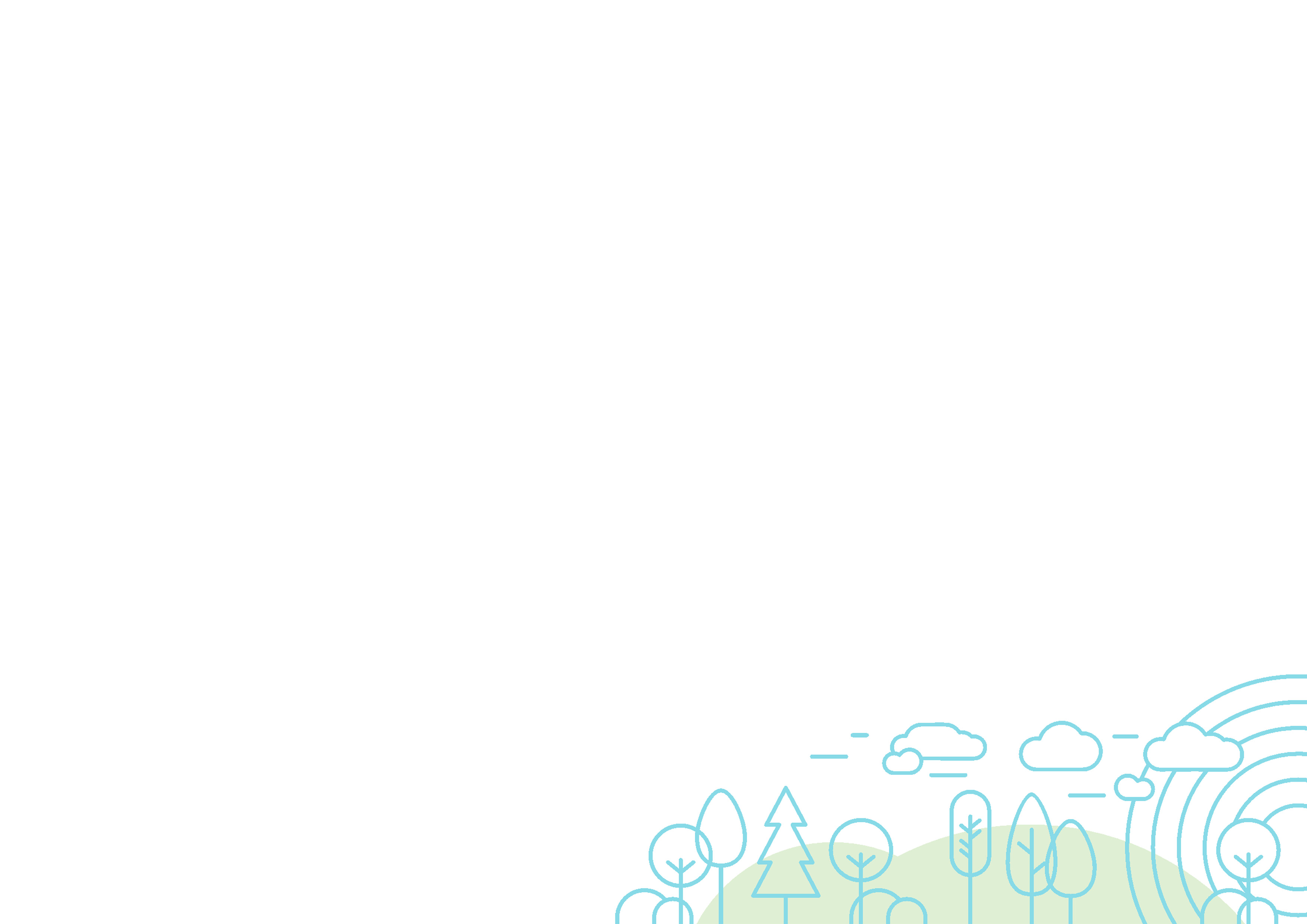 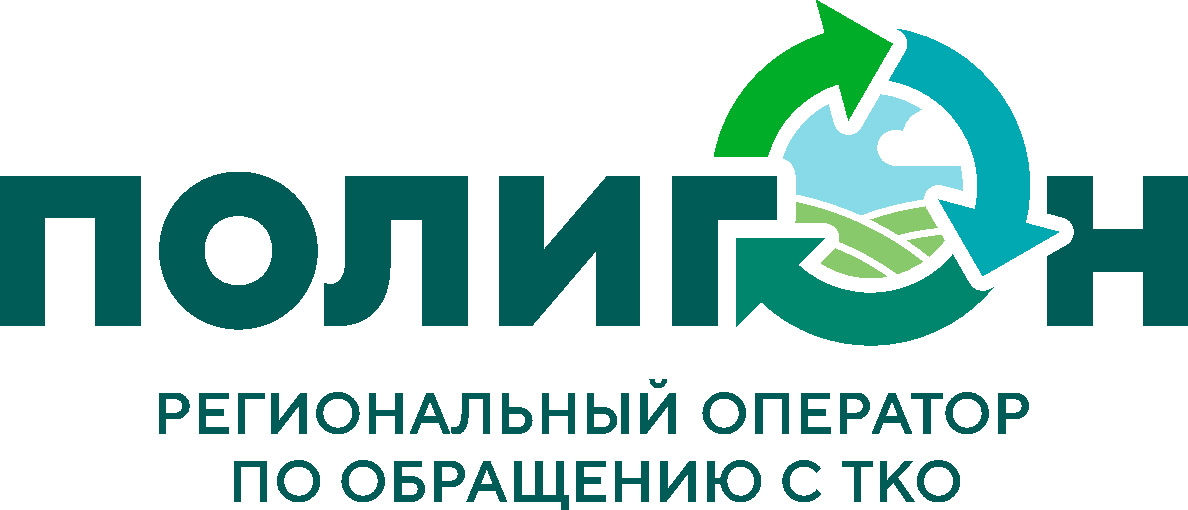 Проблемные аспекты обращения с ТКО при взаимодействии с УК, ТСЖ, ЖСК.
04.07.2023
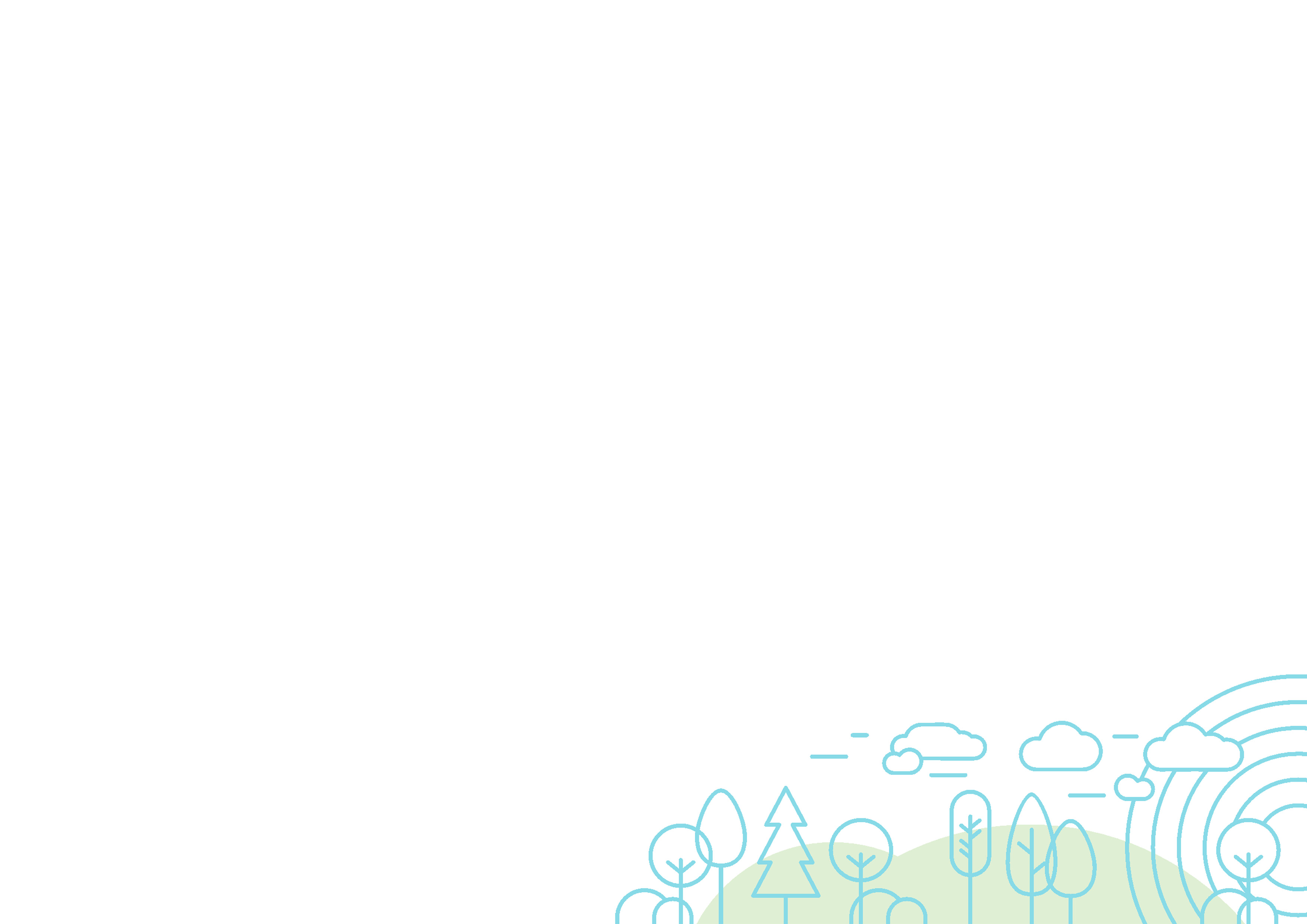 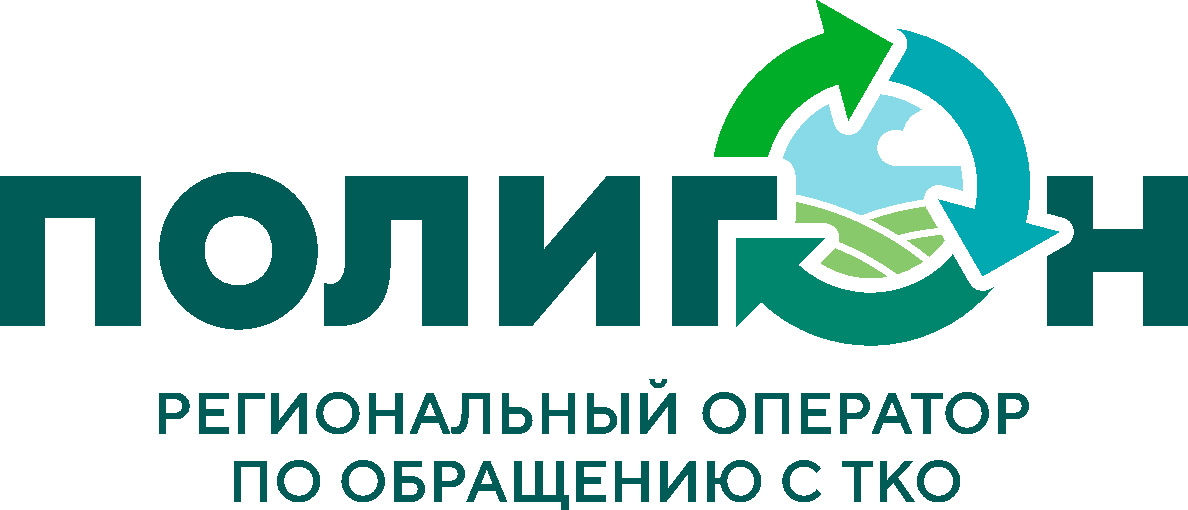 4 кластерг. Благовещенск, Благовещенский МО, Ивановский МО, Тамбовский МО.
Жилой фонд ≈ 8 млн. кв. м.

Договоры рег. оператора (ППРФ 1156 от 12.11.2016г.) с УК, ТСЖ и ЖСК – 40 шт. 

на 114 многоквартирных домов. 

Договоры рег. оператора (ППРФ №354 от 06.05.2011г.) с населением:

Благоустроенный жилой фонд – 3 тыс. домов.

Неблагоустроенный жилой фонд – 5 тыс. домов

ППРФ – Постановление Правительства Российской Федерации ⃾
04.07.2023
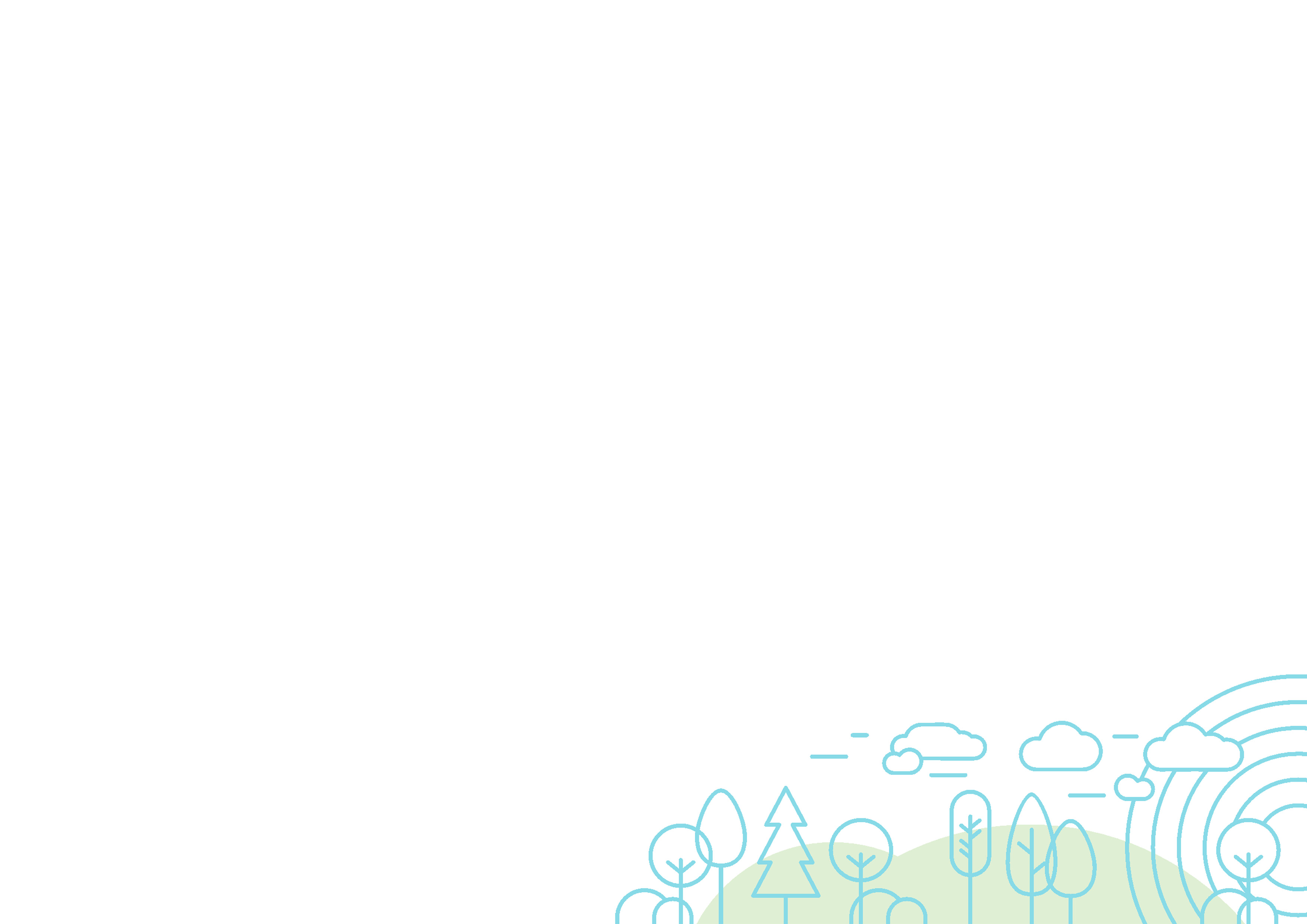 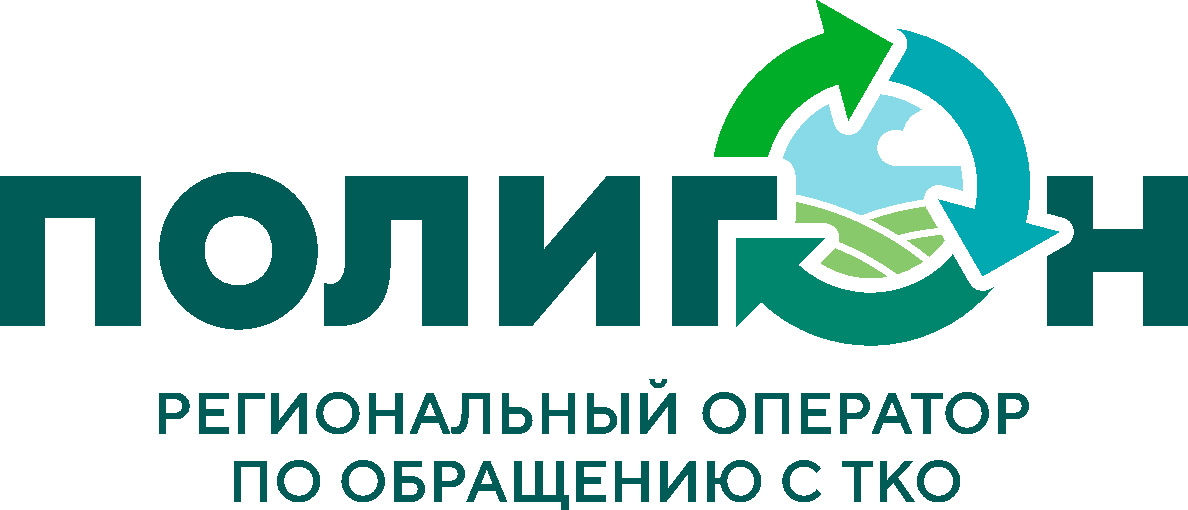 Содержание контейнерных площадок УК, ТСЖ и ЖСК
Постановление
Госстроя №170
от 27.09.2003г.
Правила благоустройства муниципального образования
ПП РФ №491
от 29.08.2006г.
ПП РФ №290
от 03.04.2013г.
04.07.2023
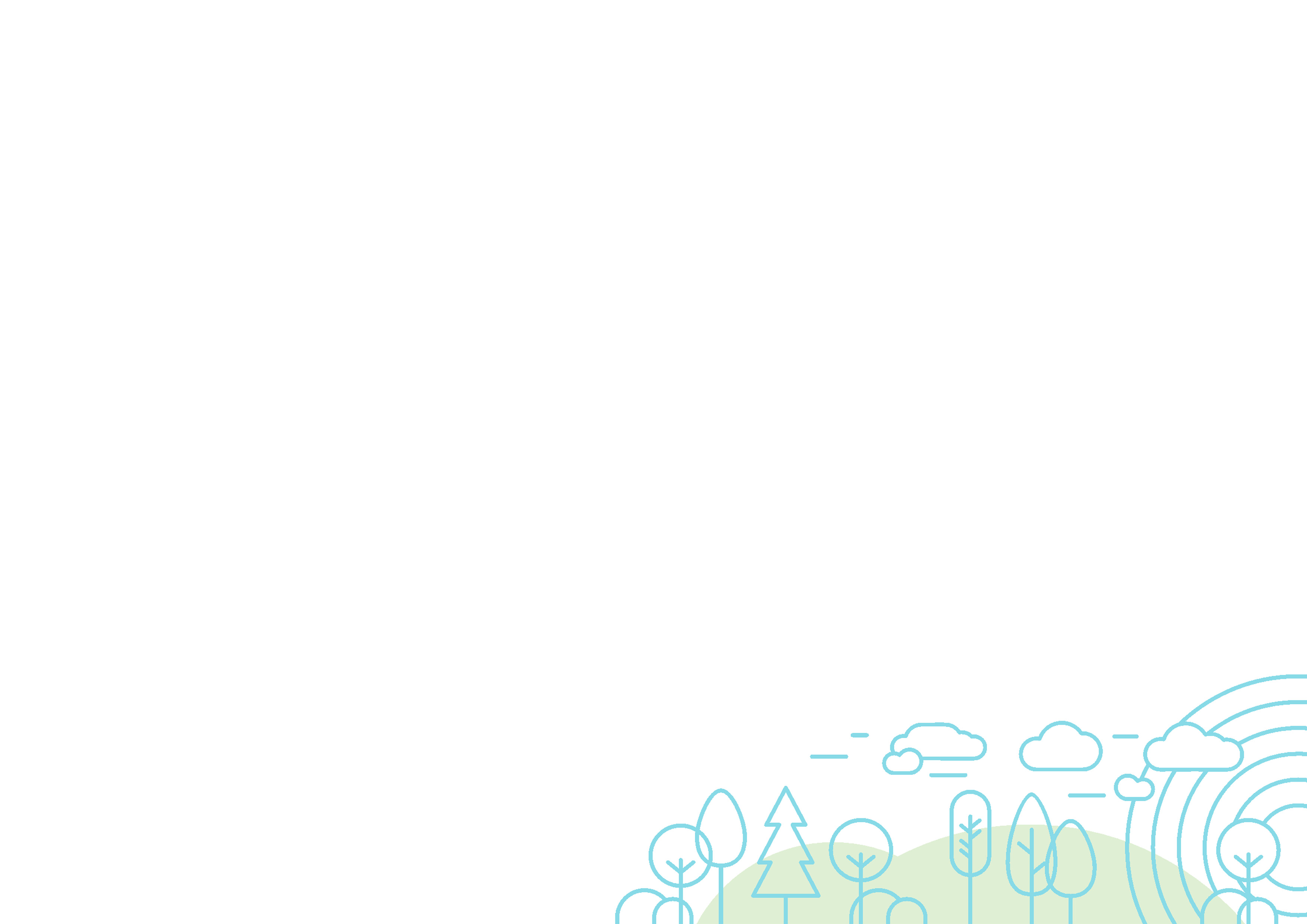 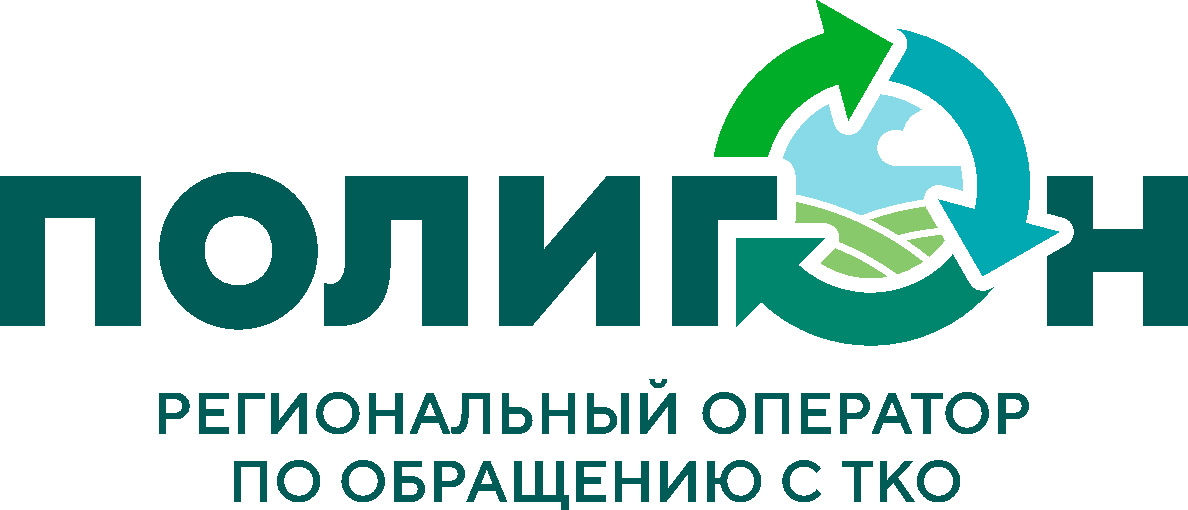 Содержание КП
Не соответствует
требованиям СанПиН
Соответствует
требованиям СанПиН
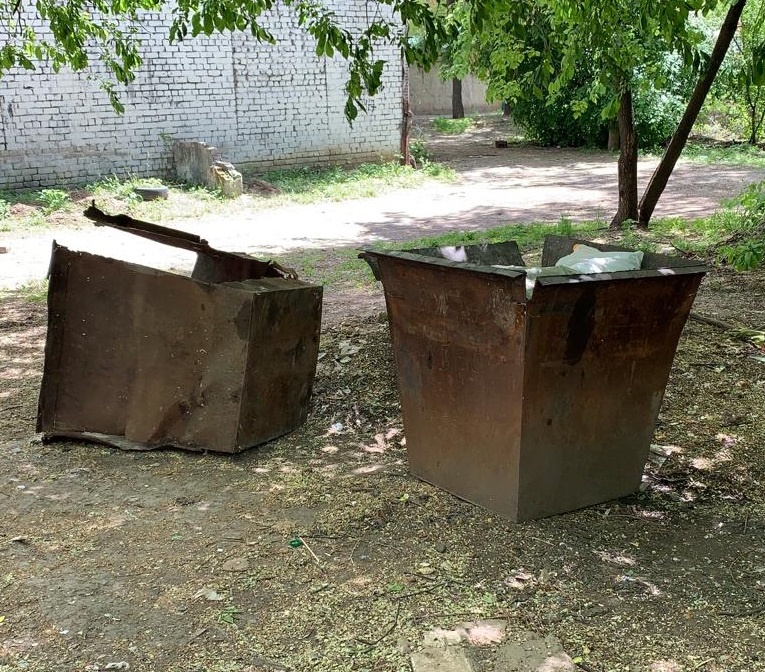 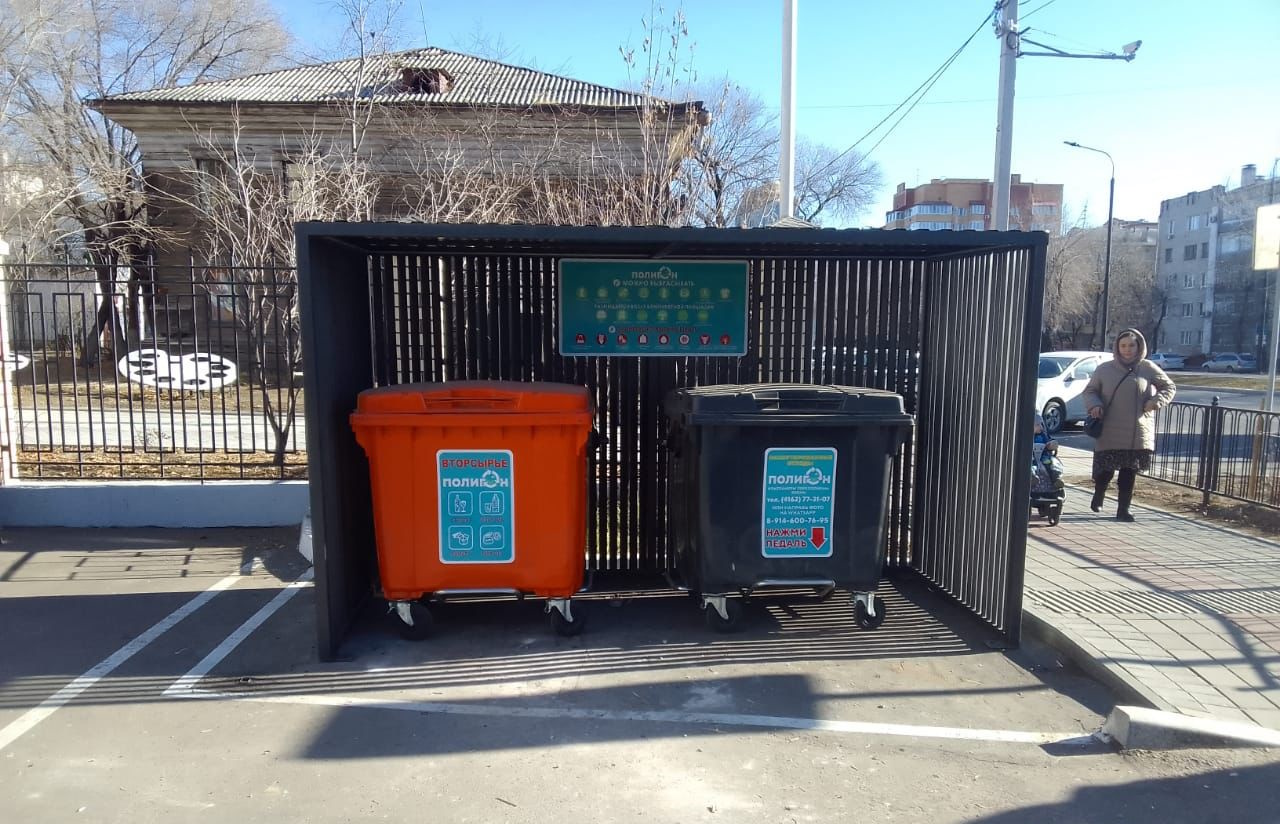 04.07.2023
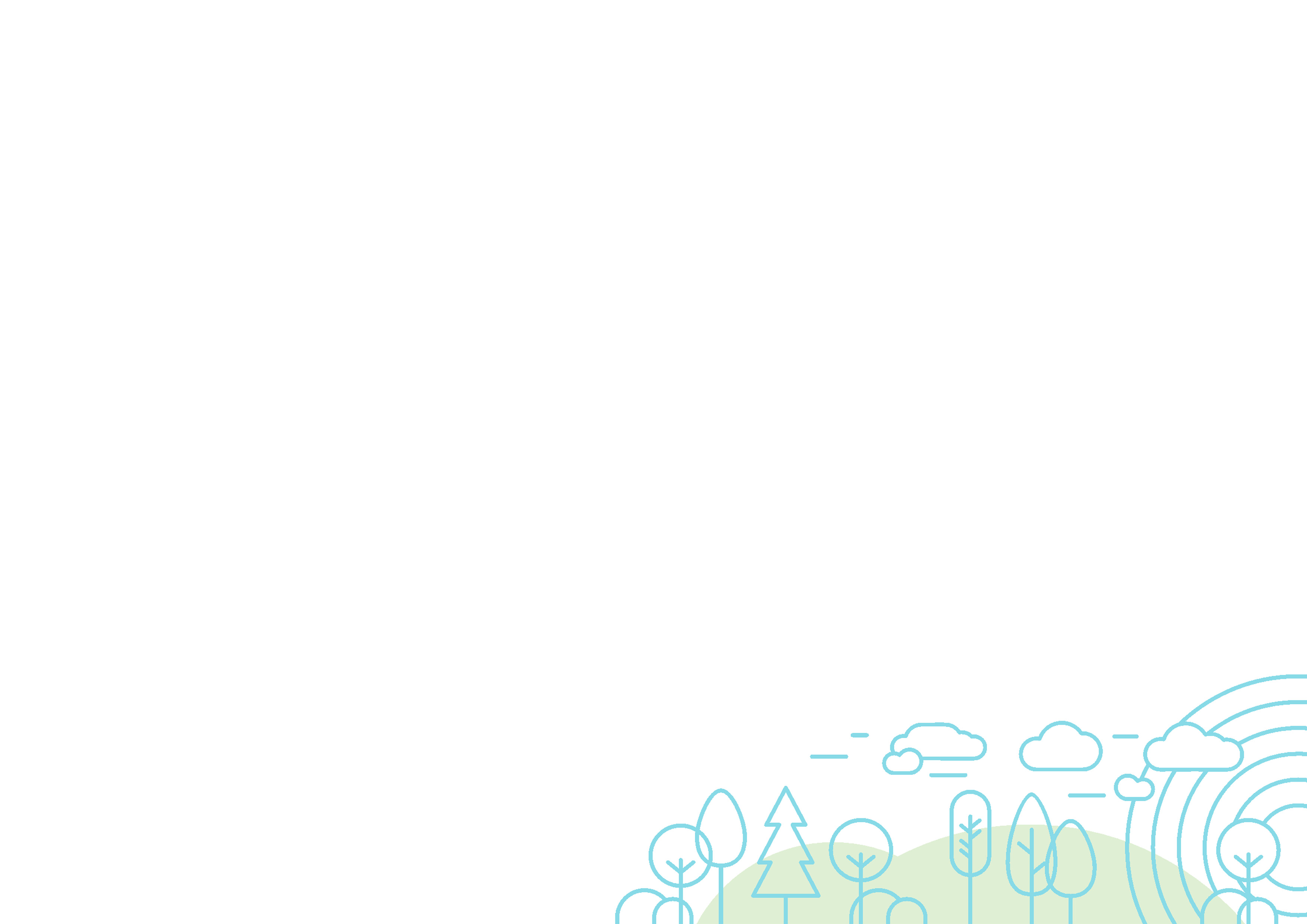 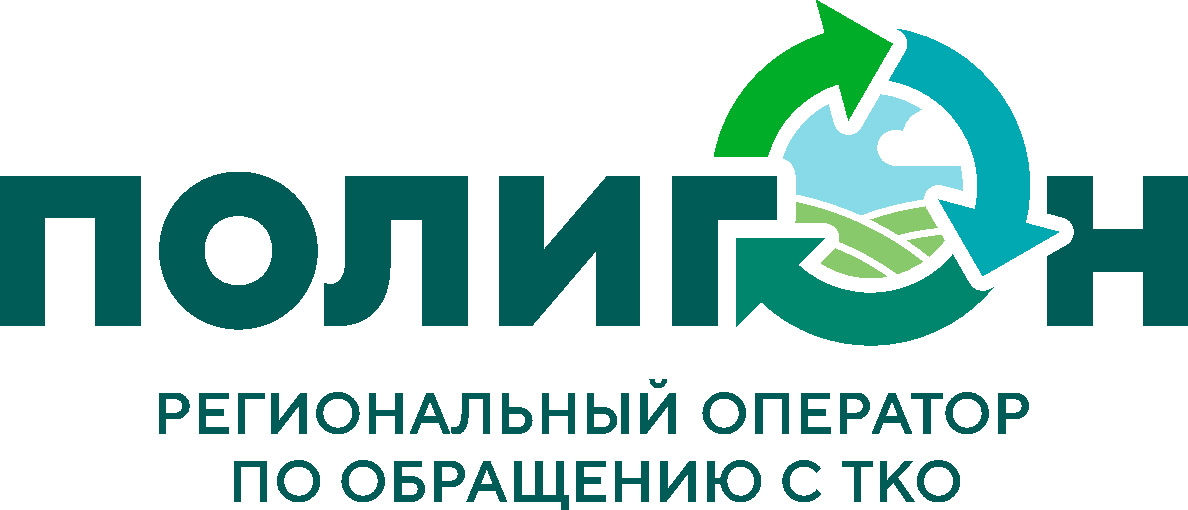 Ненадлежащее содержание сборников для ЖБО
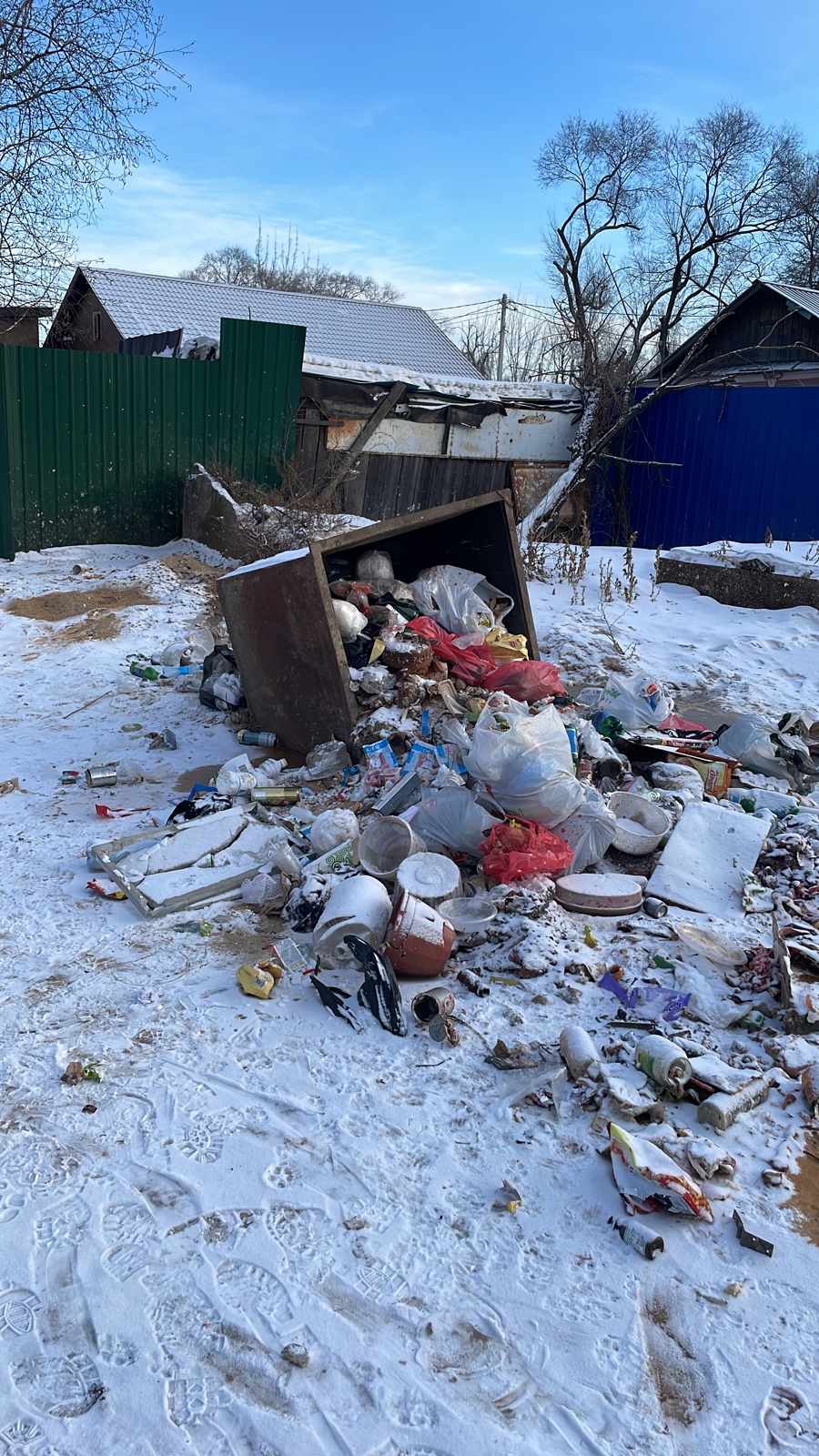 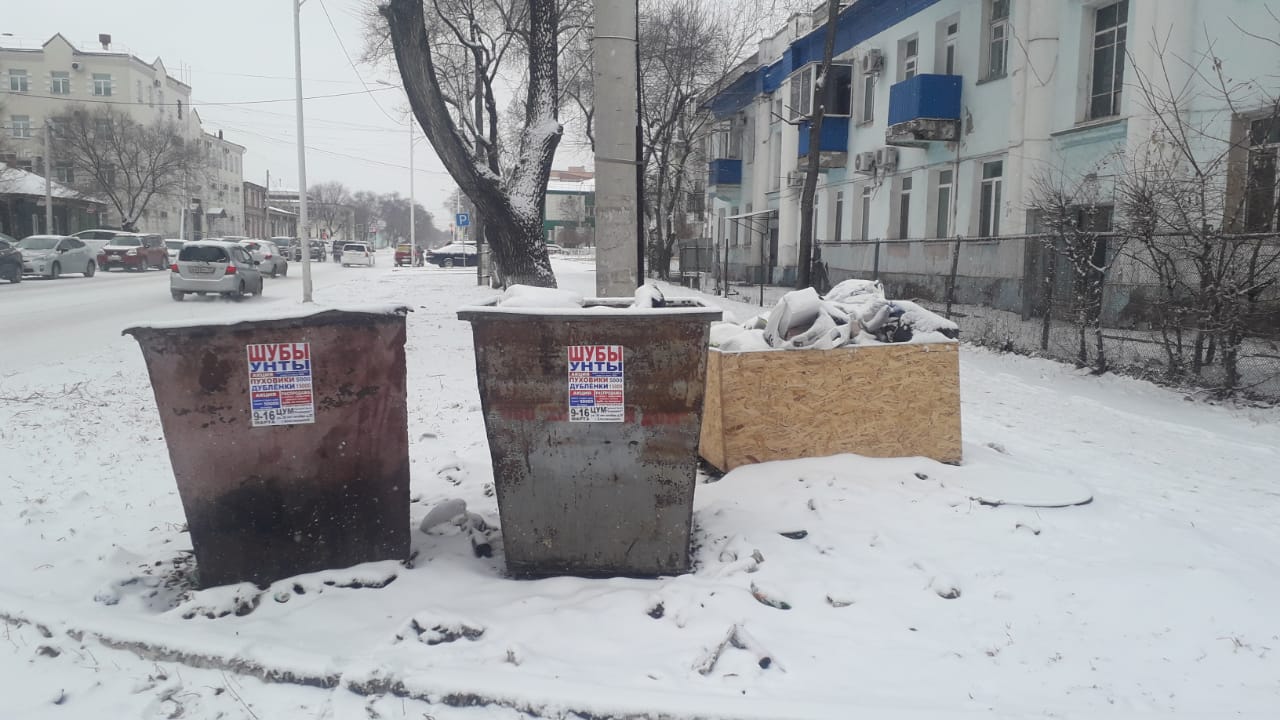 04.07.2023
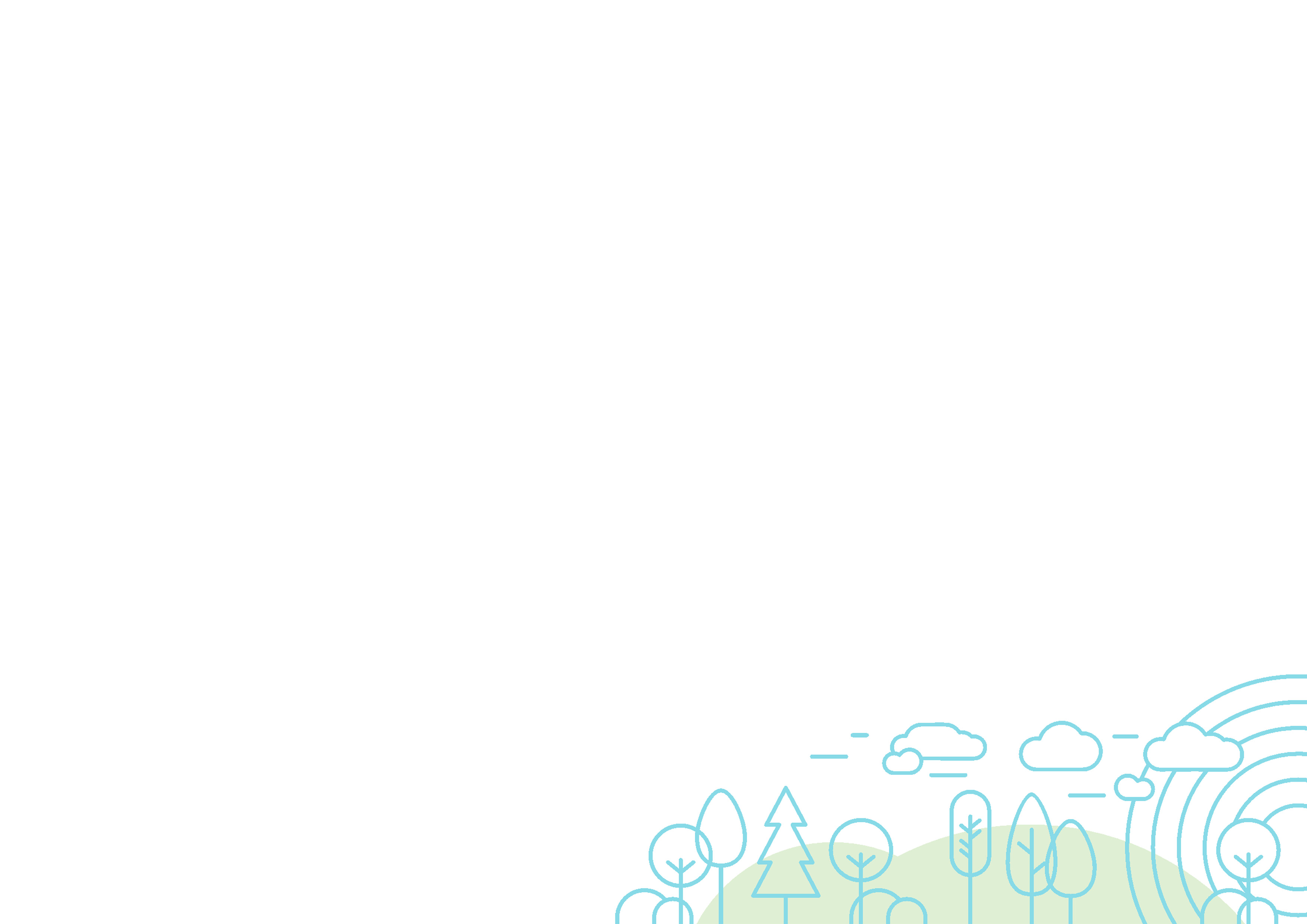 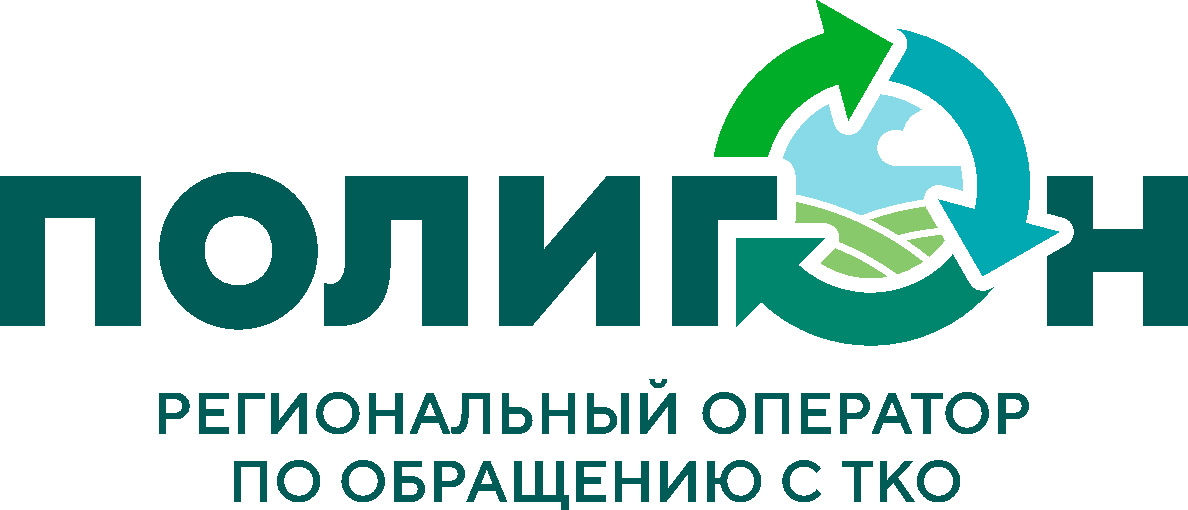 Захламленные КП
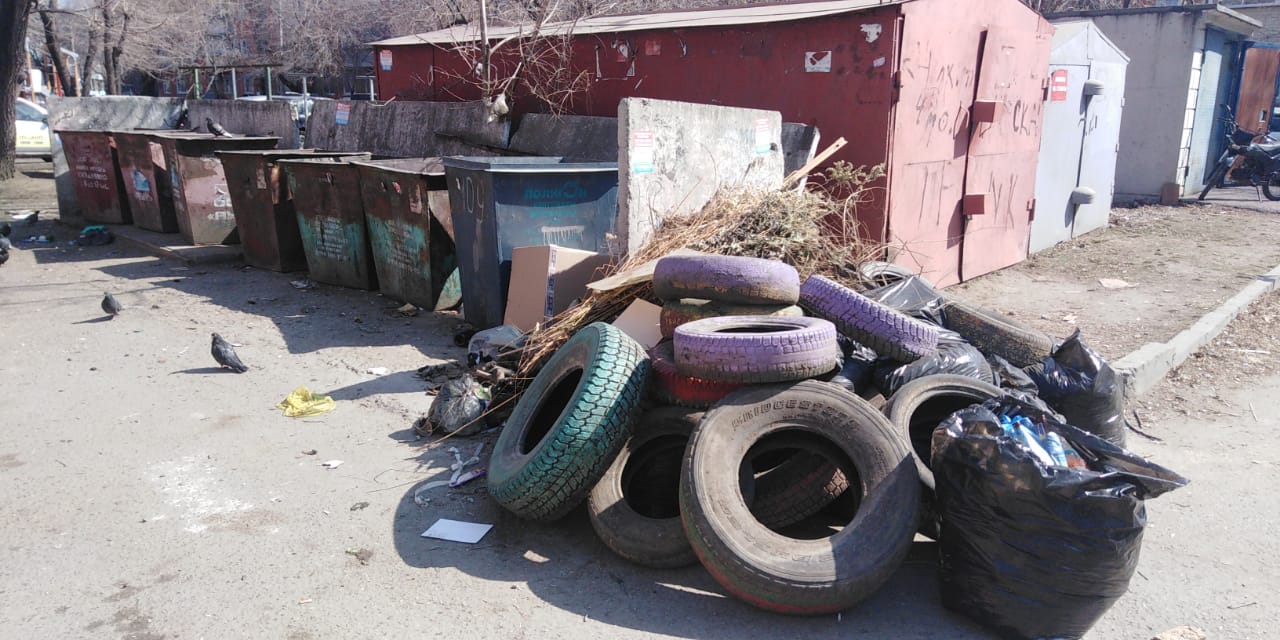 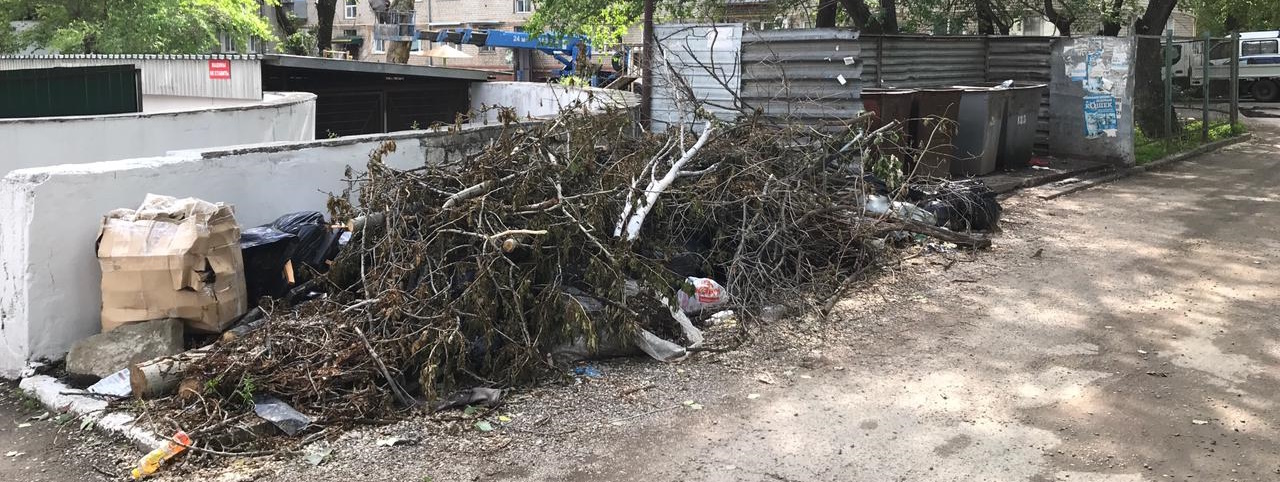 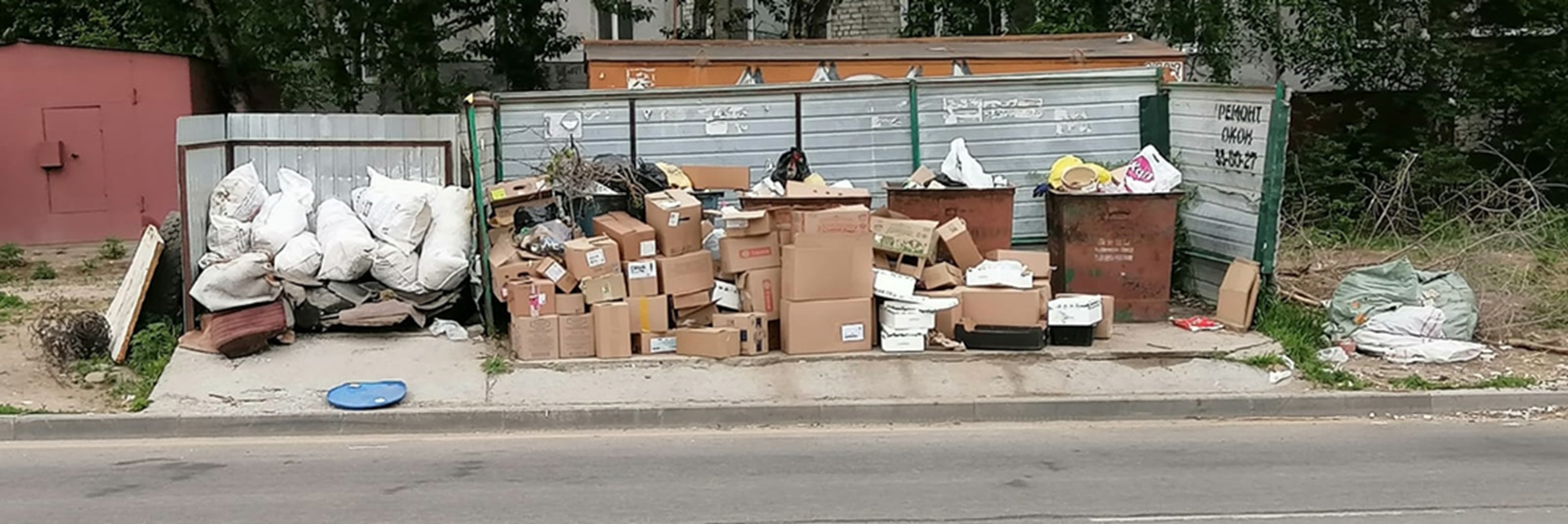 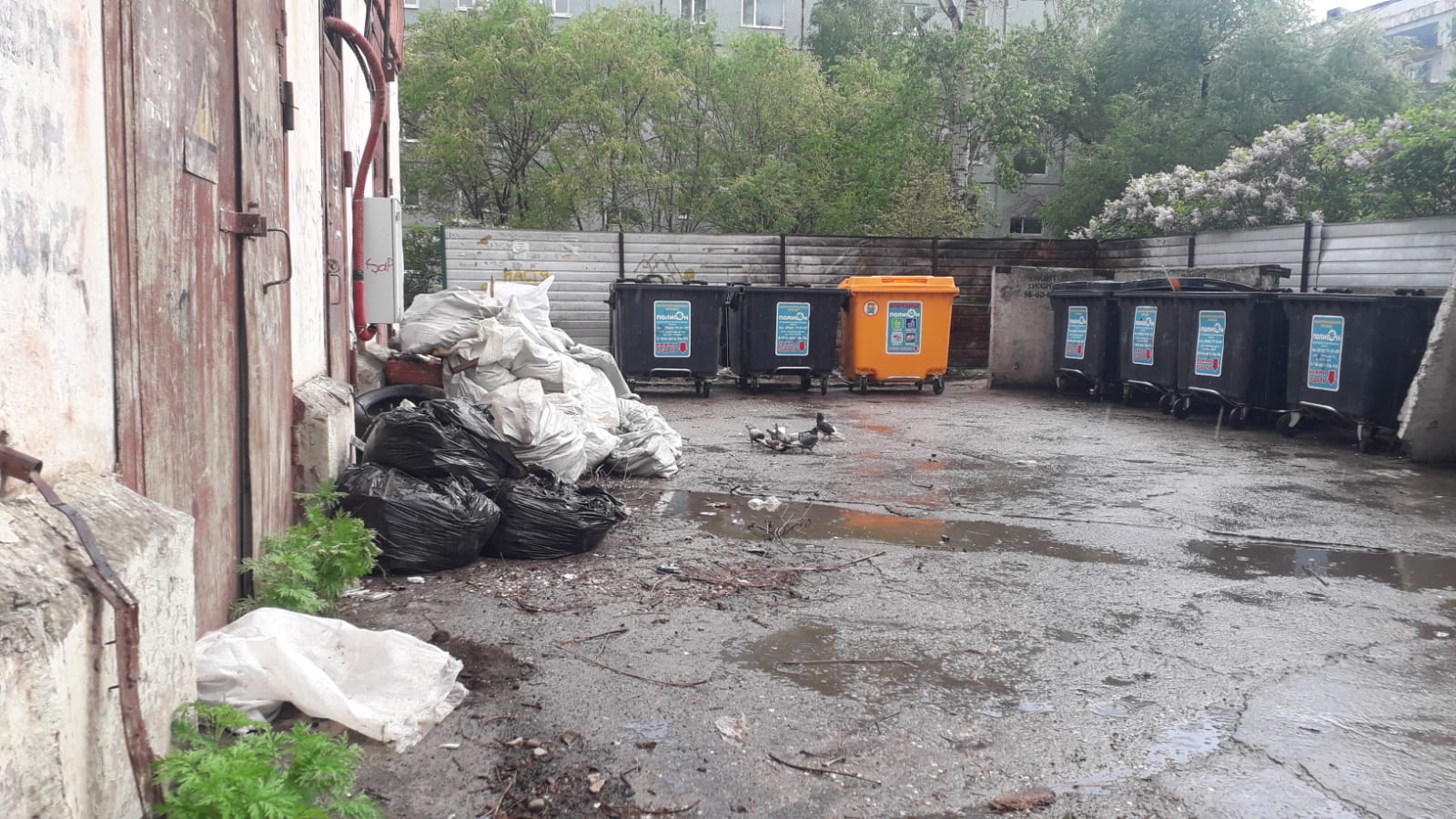 04.07.2023
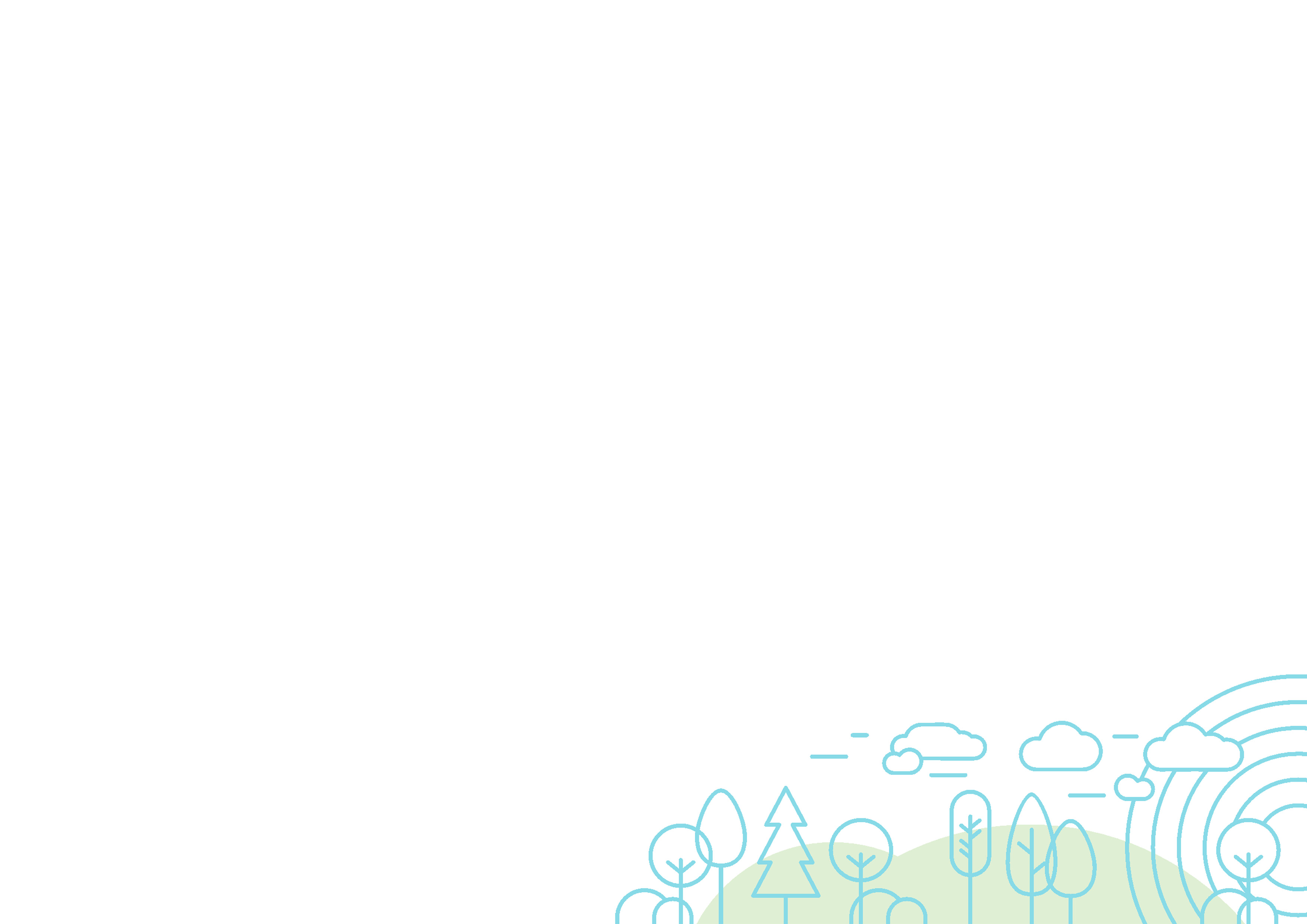 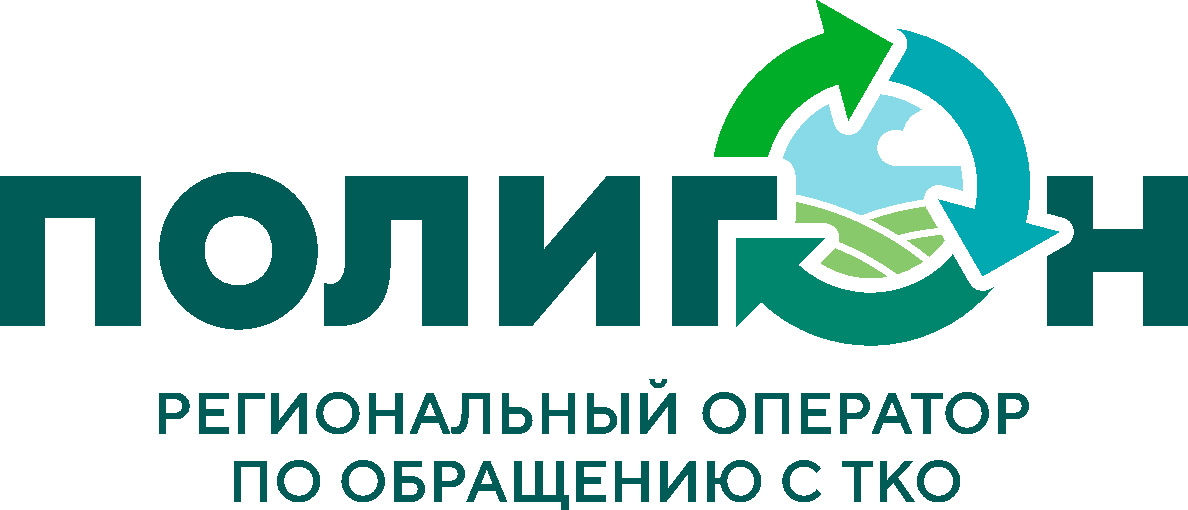 Плохие подъездные пути
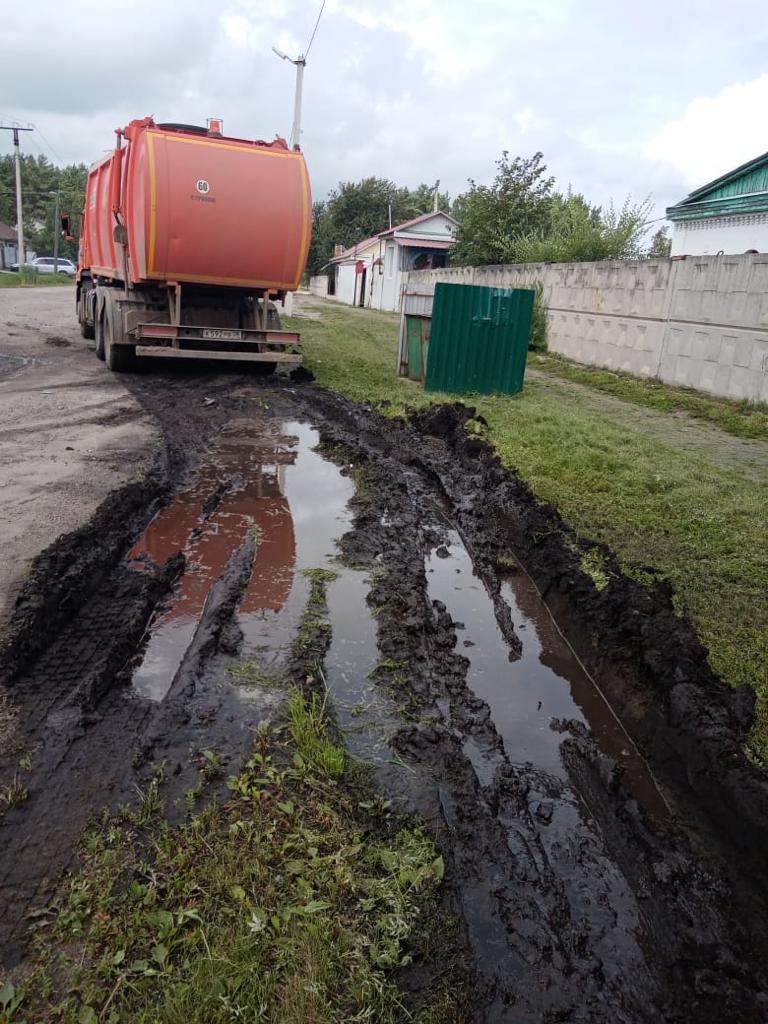 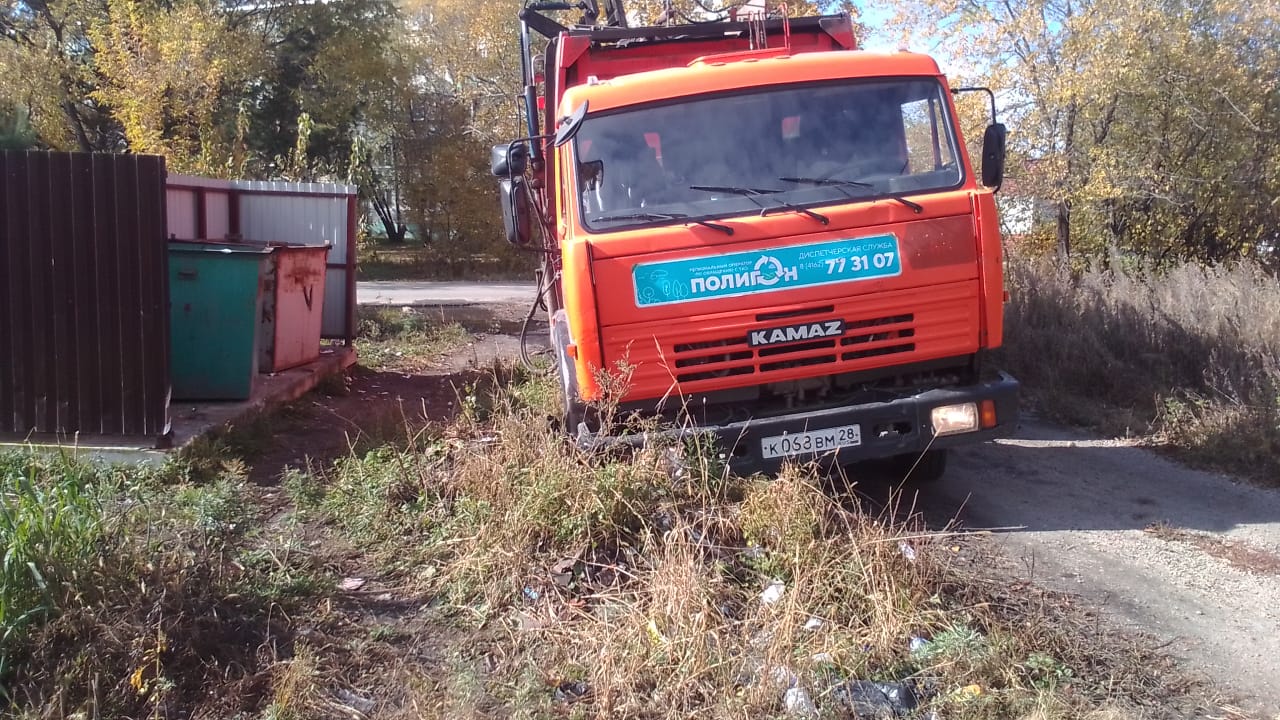 04.07.2023
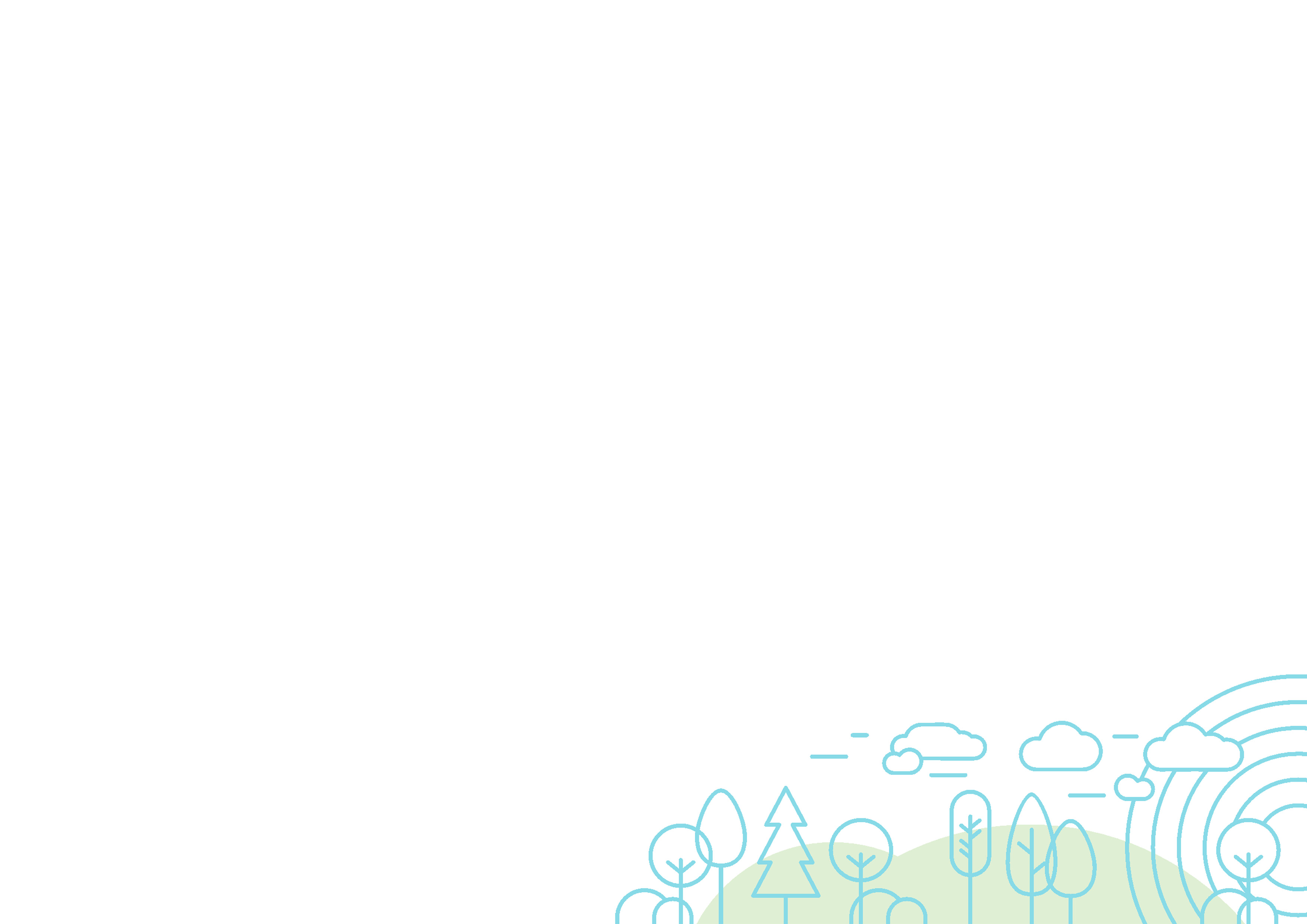 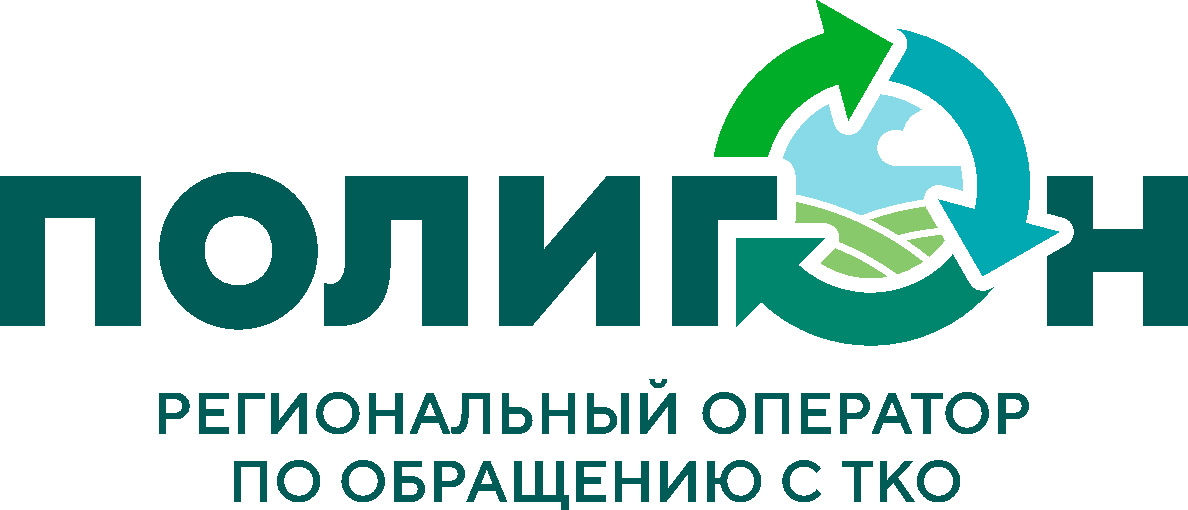 Парковка авто рядом с КП
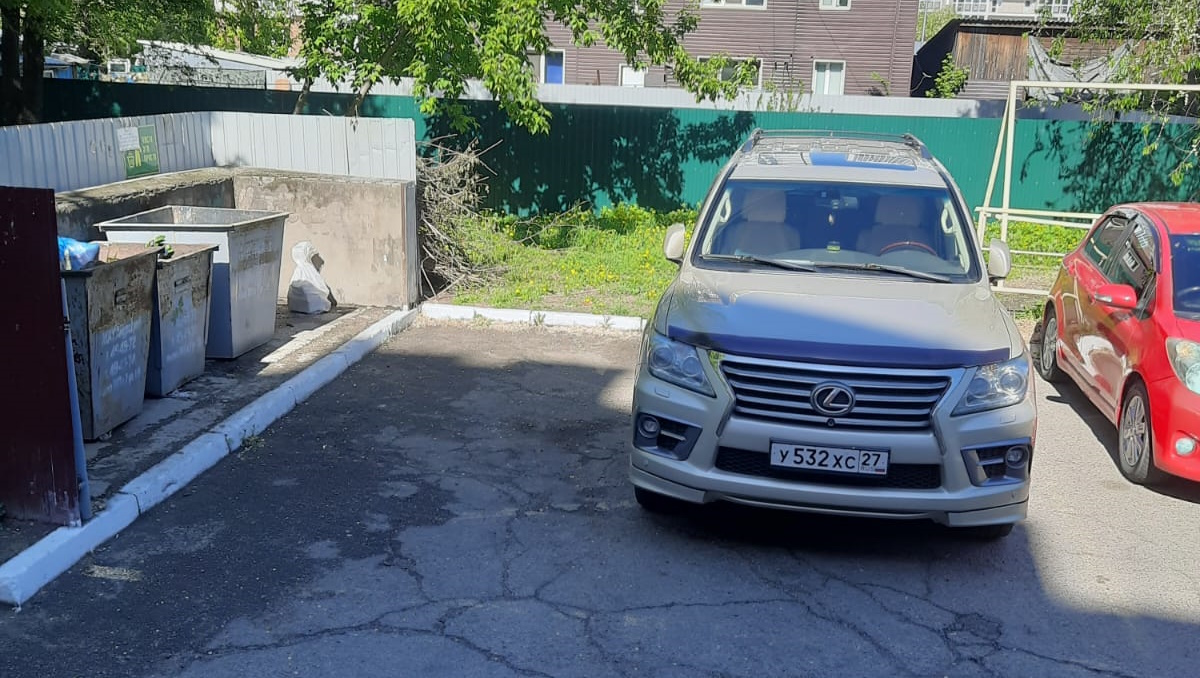 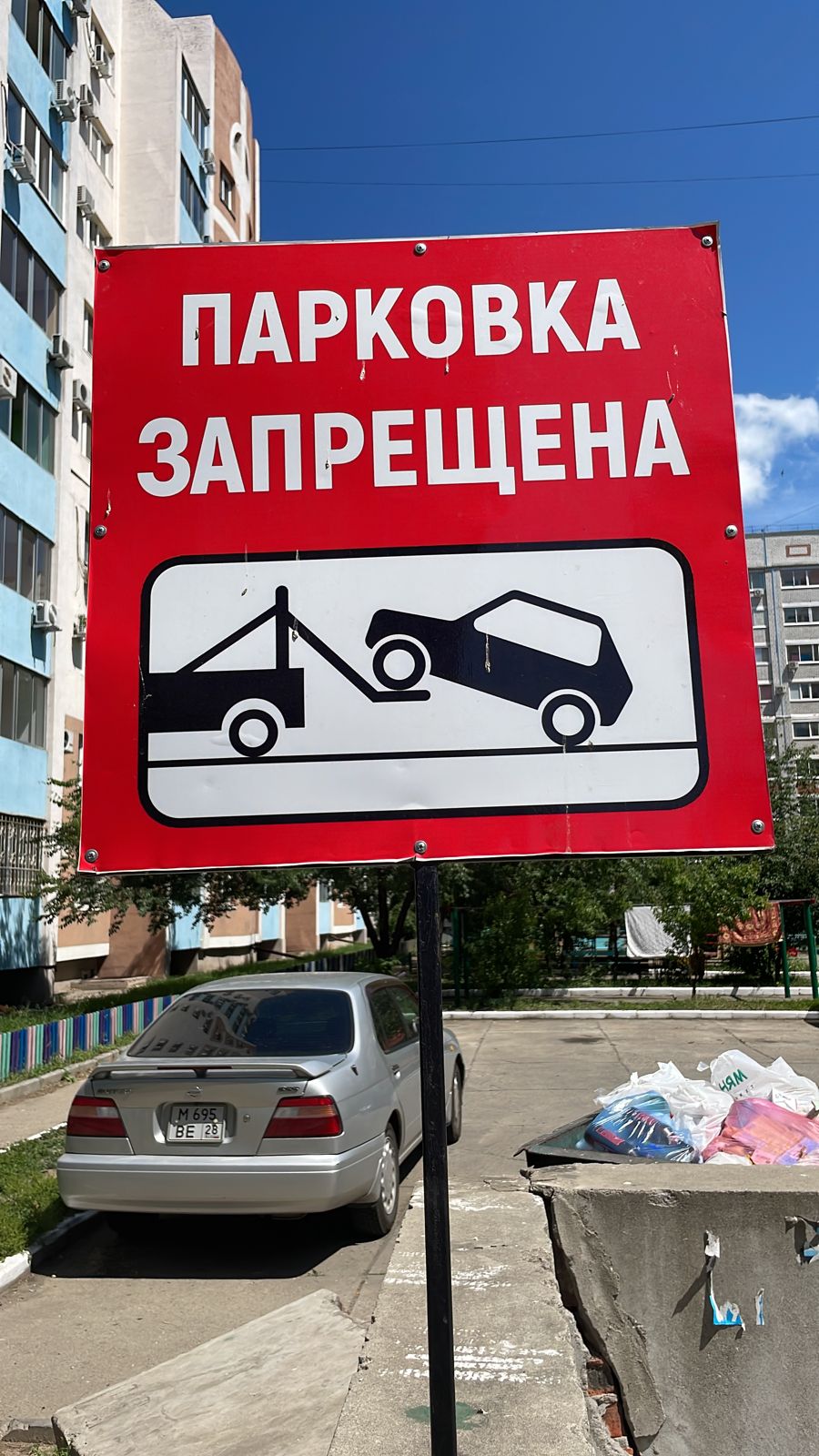 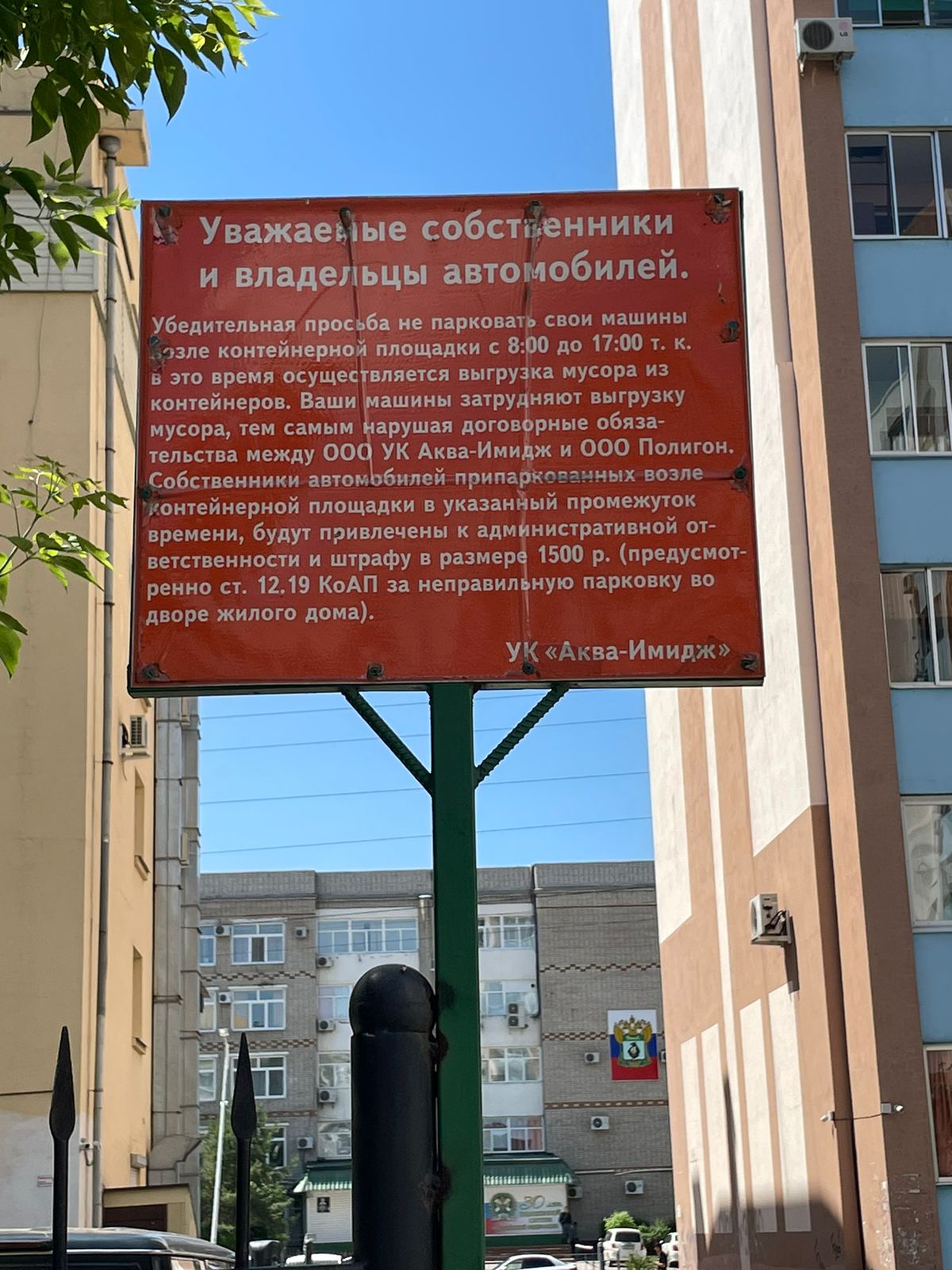 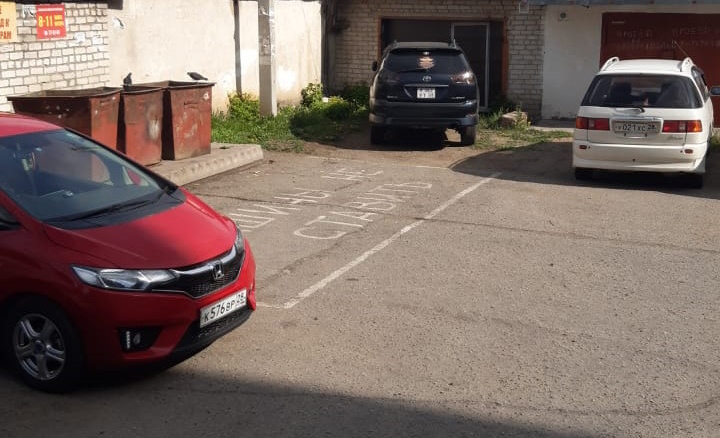 04.07.2023
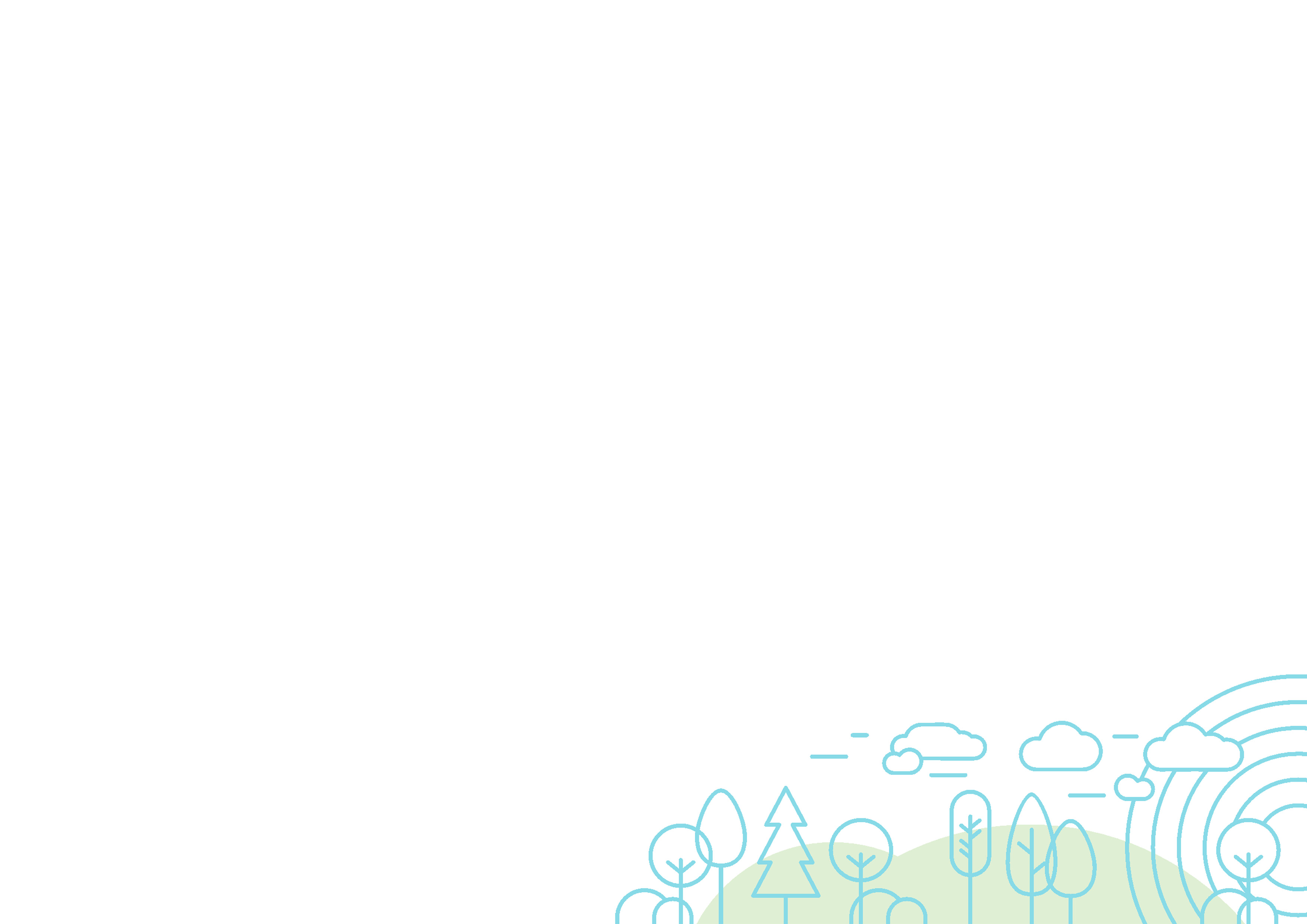 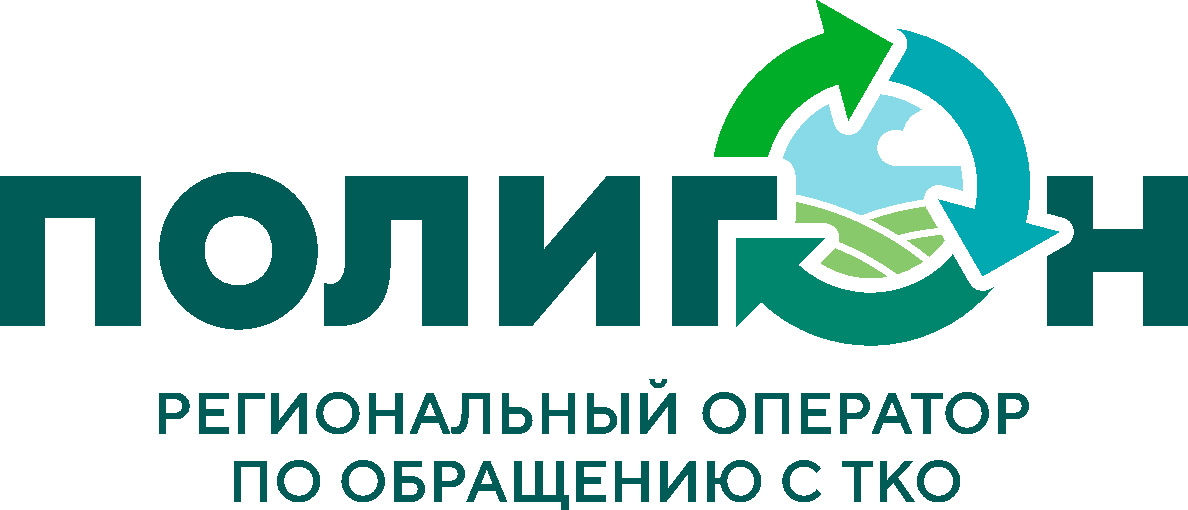 Оборудованный подъезд к КП
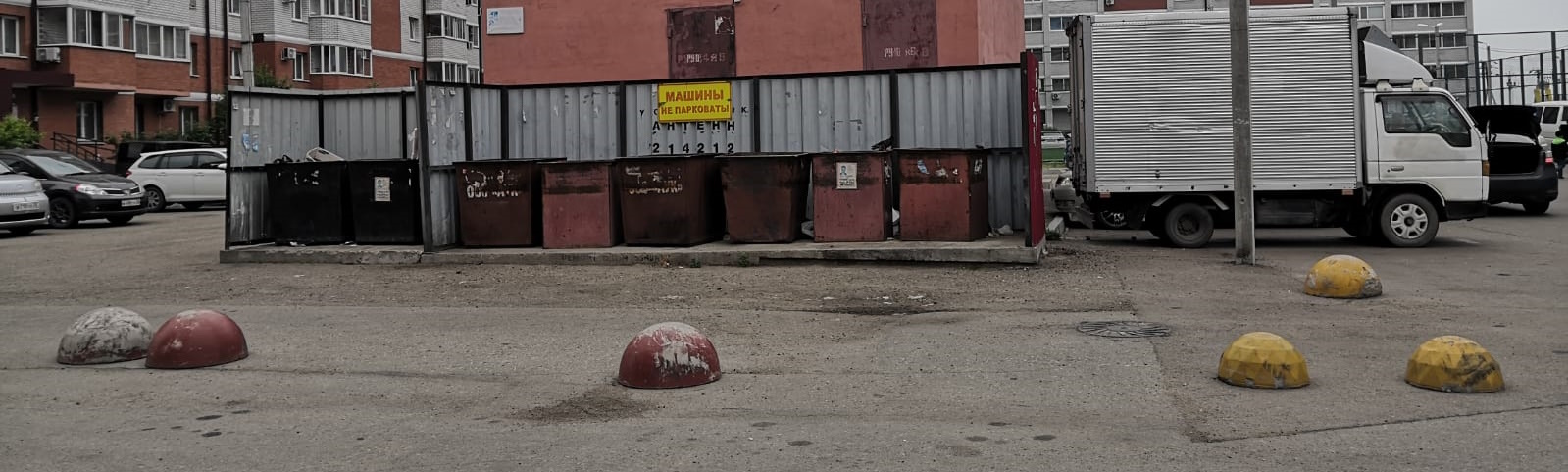 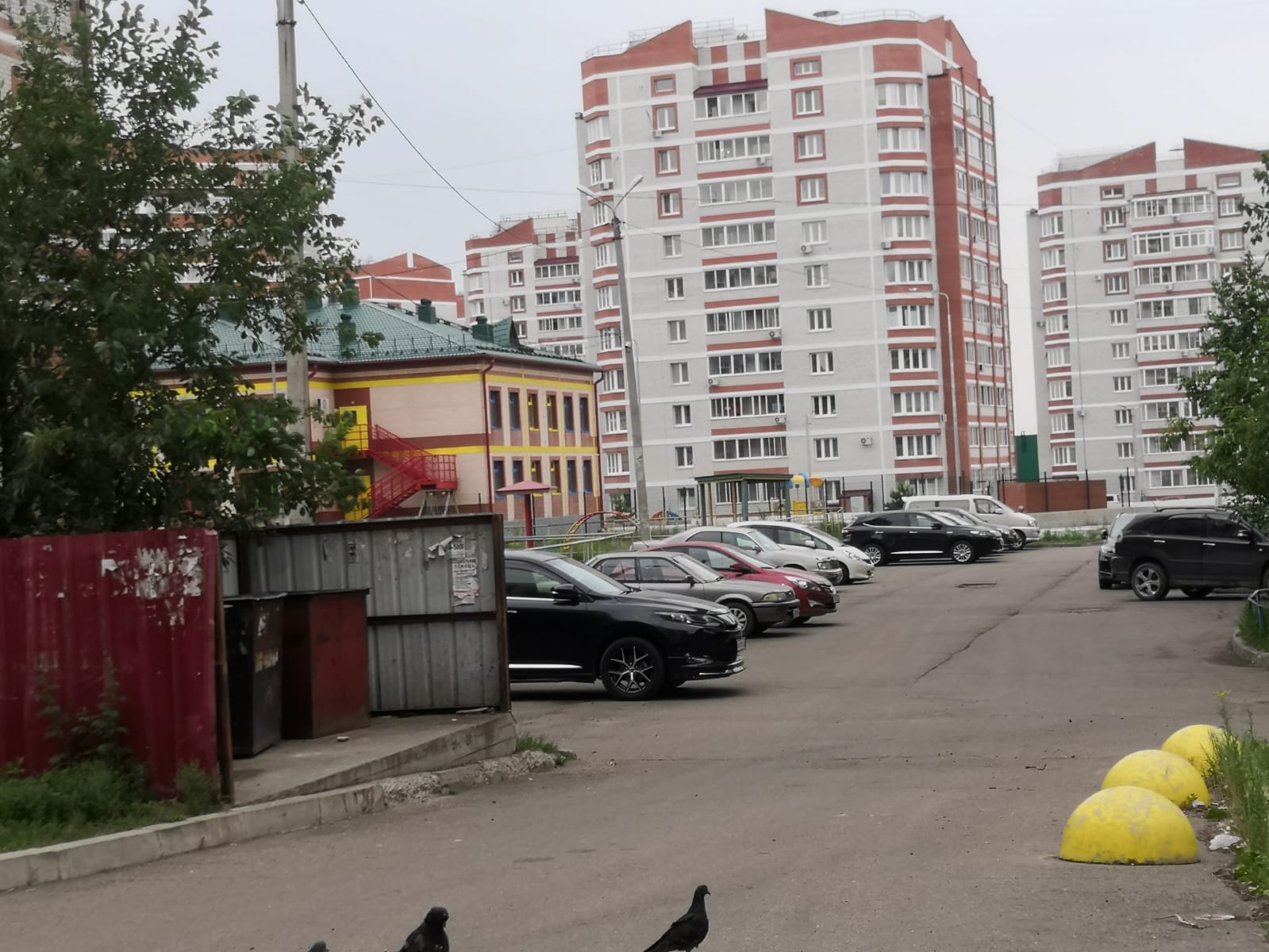 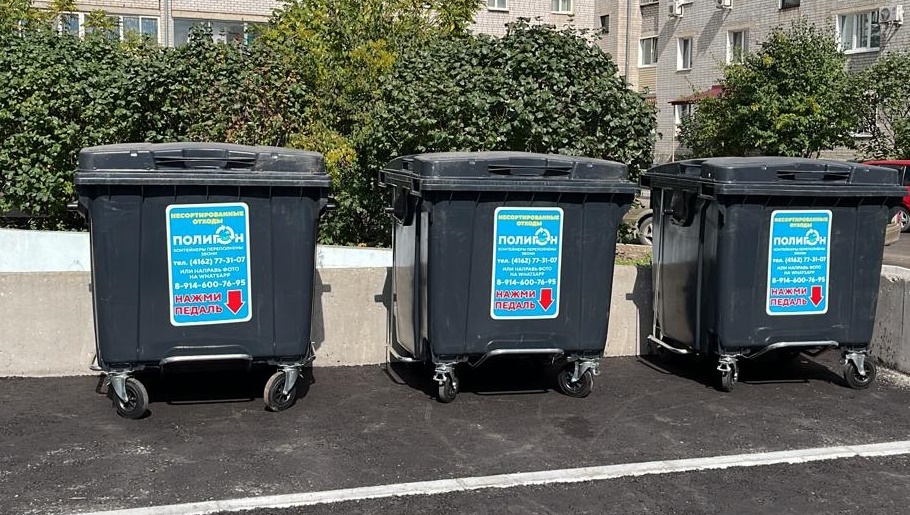 04.07.2023
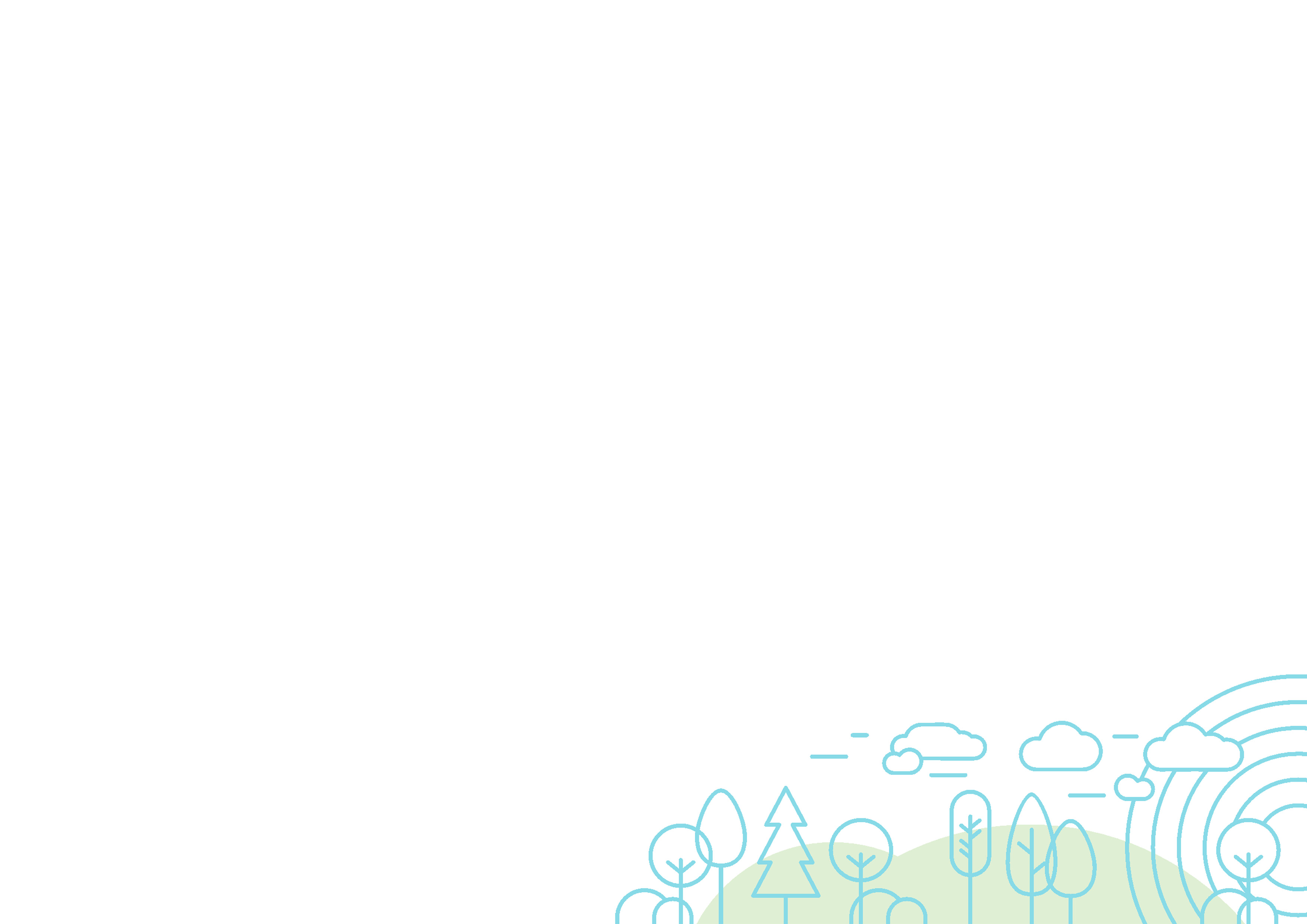 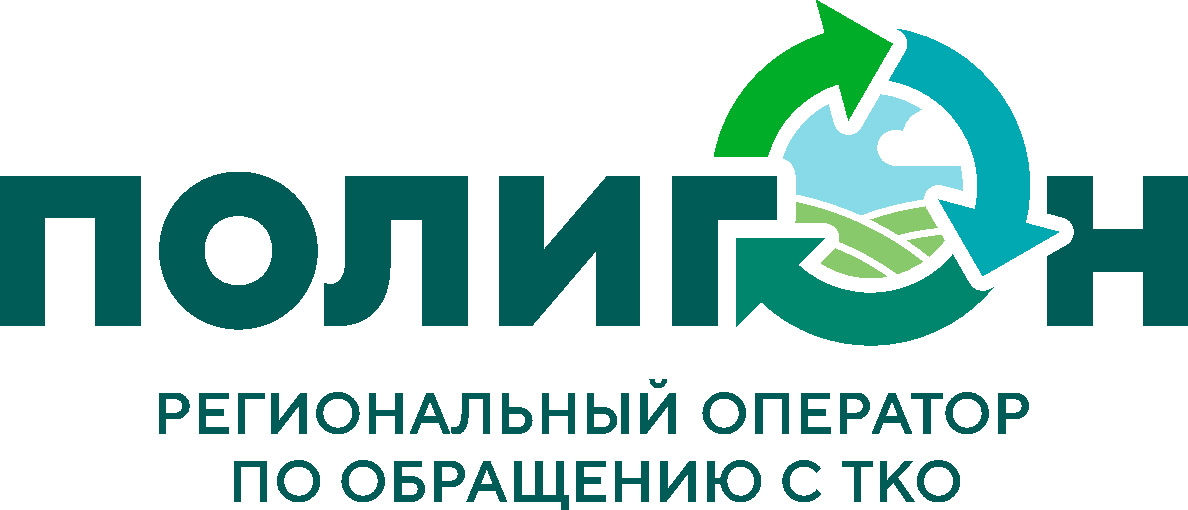 Расходы регионального оператора на приобретение контейнеров
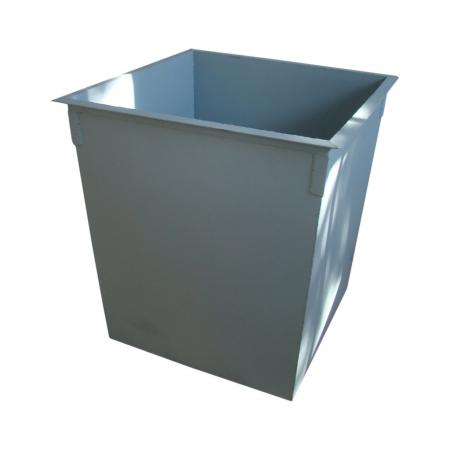 2019г. – 19 шт. (193 тыс. руб.) 
2021г. – 57 шт. (893,8 тыс. руб.)
2022г. – 156 шт. (2 млн. 248 тыс. руб.)
2023г. – 50 шт. (645 тыс. руб.)
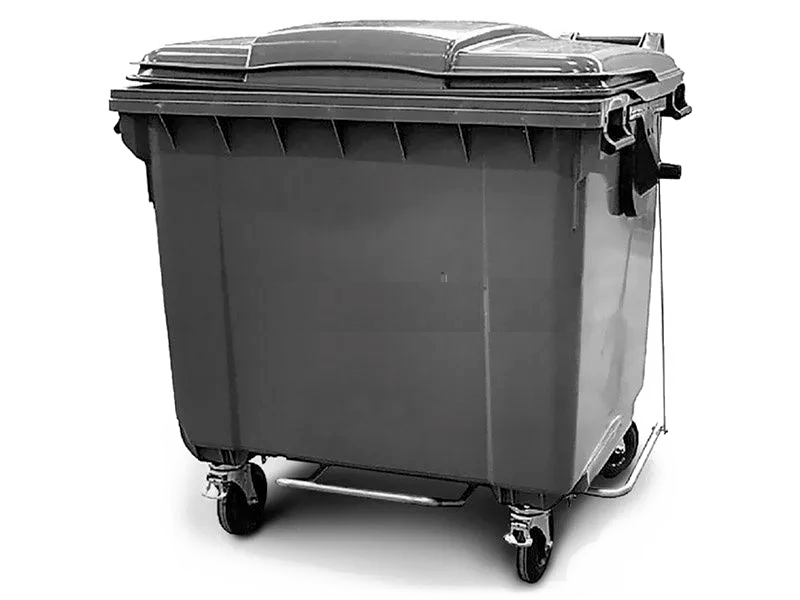 2021г. – 275 шт. (4 млн. 85 тыс. руб.)
2023г. – 214 шт. (3 млн. 526 тыс. руб.)
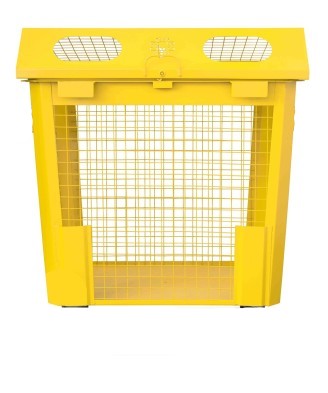 2020г. – 45 шт. (395,9 тыс. руб.)
2021г. – 127 шт. (1 млн. 583 тыс. руб.)
04.07.2023
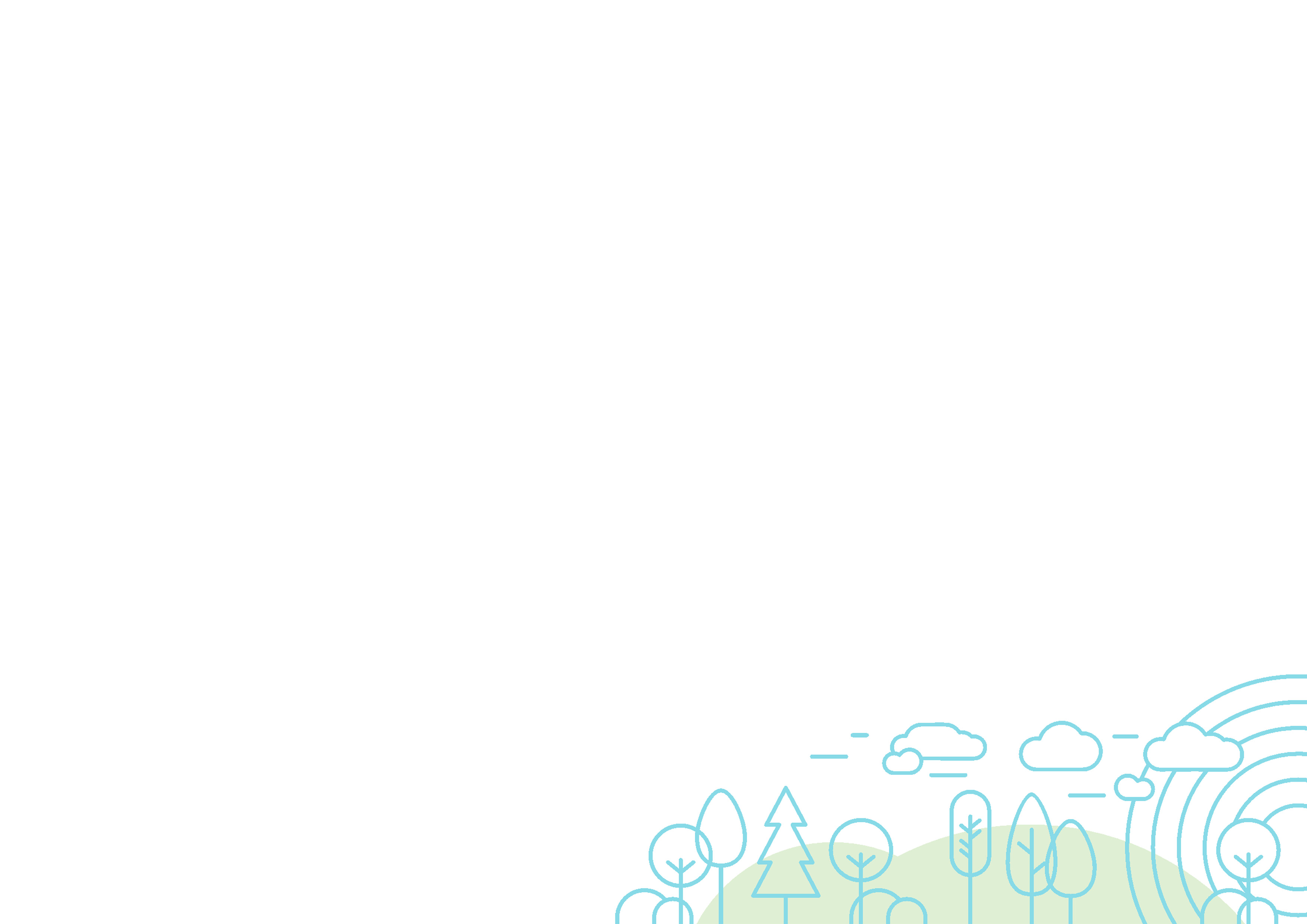 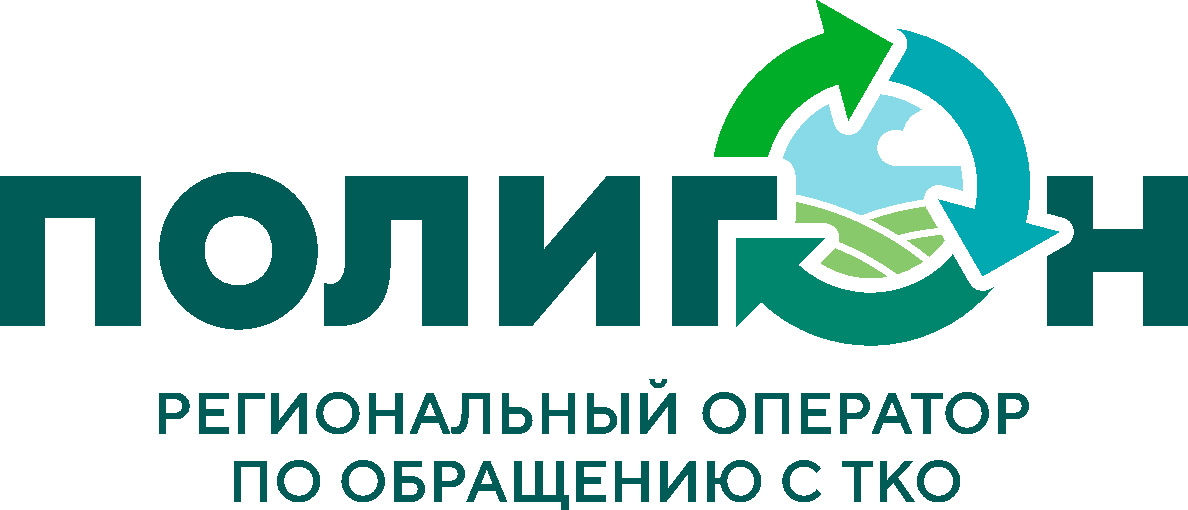 Металлический контейнер для сбора твердых коммунальных отходов.
Металлический контейнер для раздельного мусора (для пластика).
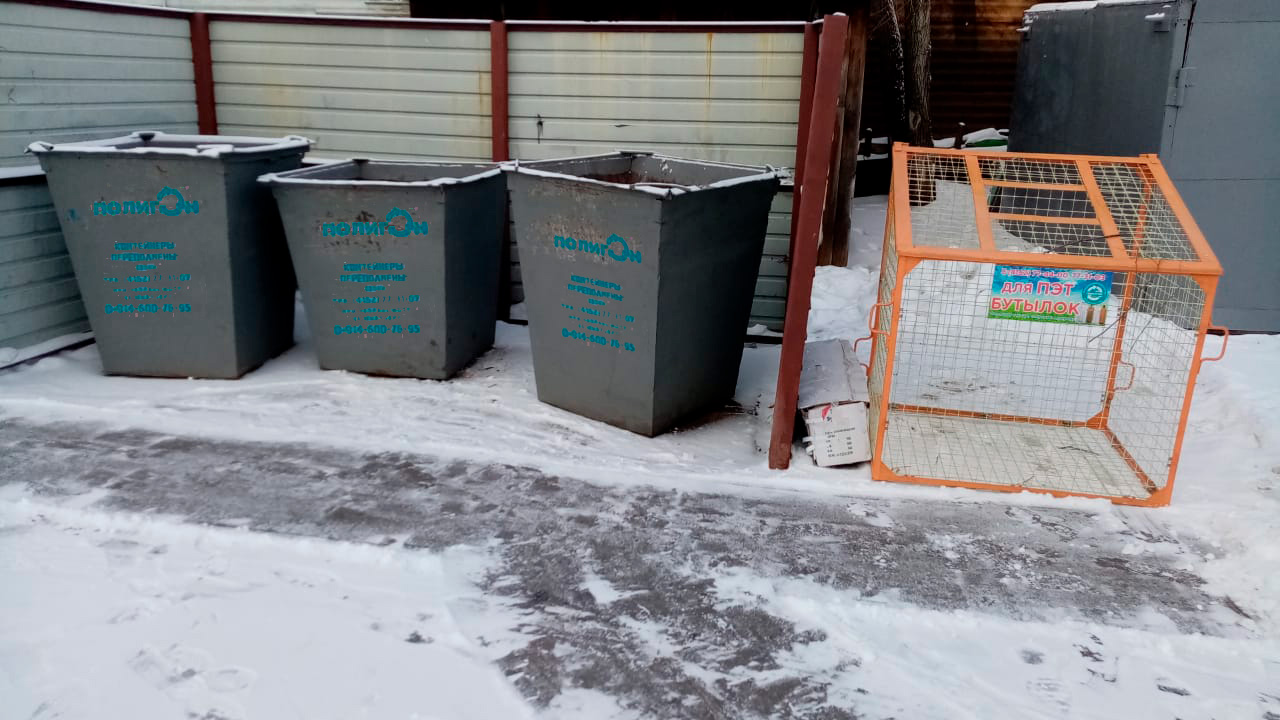 04.07.2023
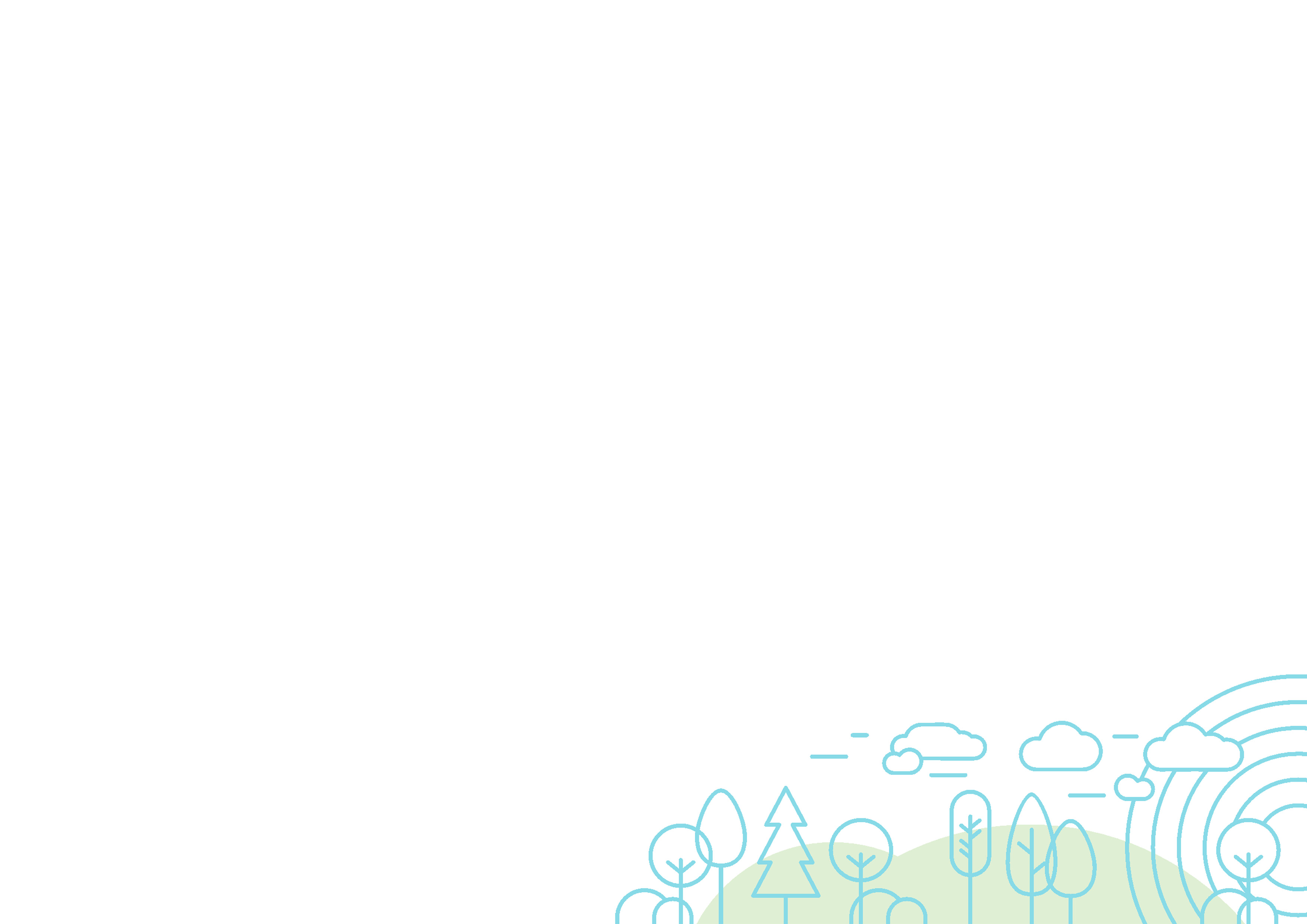 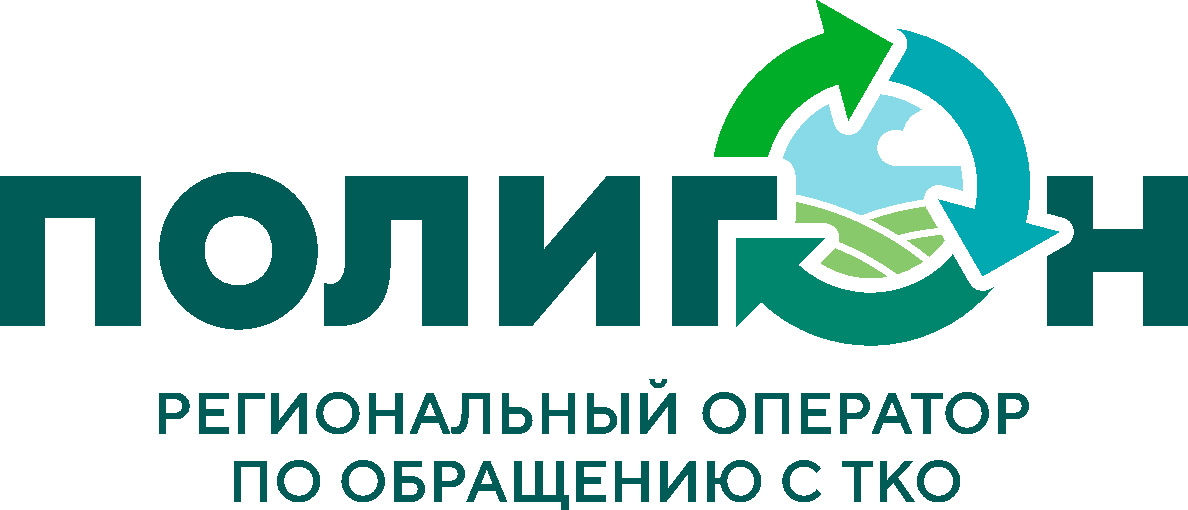 ЕВРО контейнер для сбора твердых коммунальных отходов 1.1м3
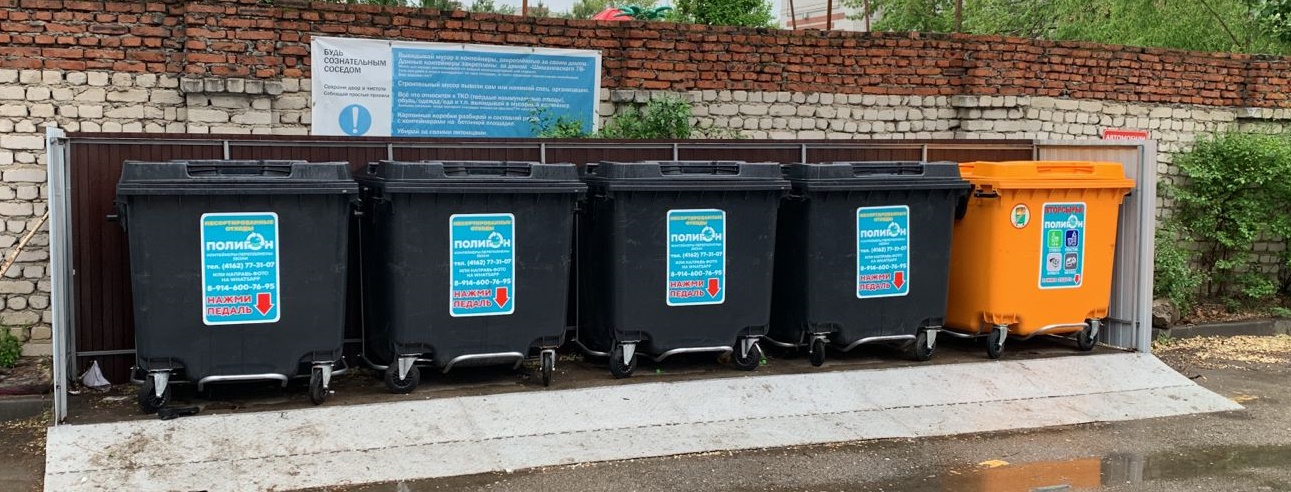 04.07.2023
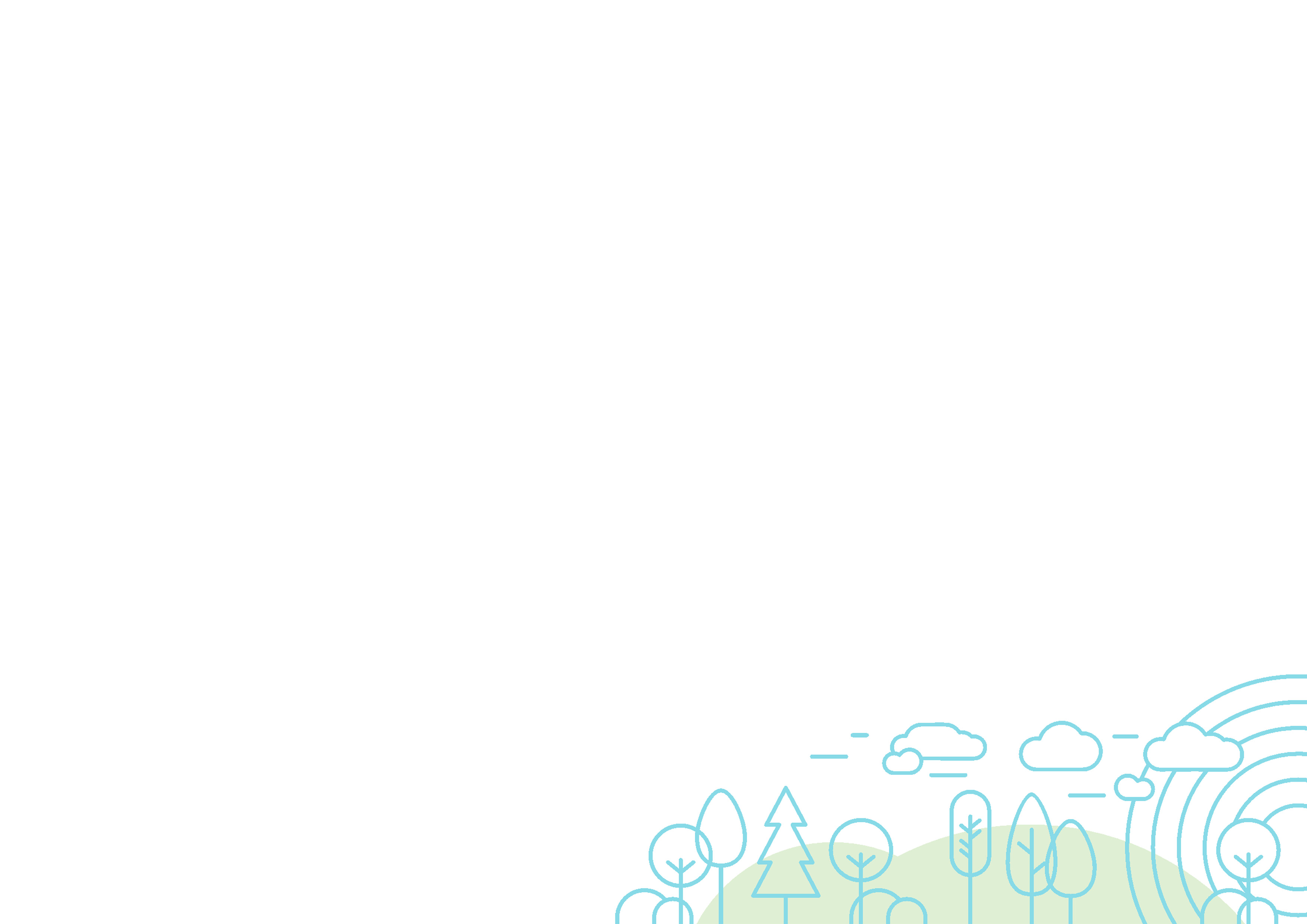 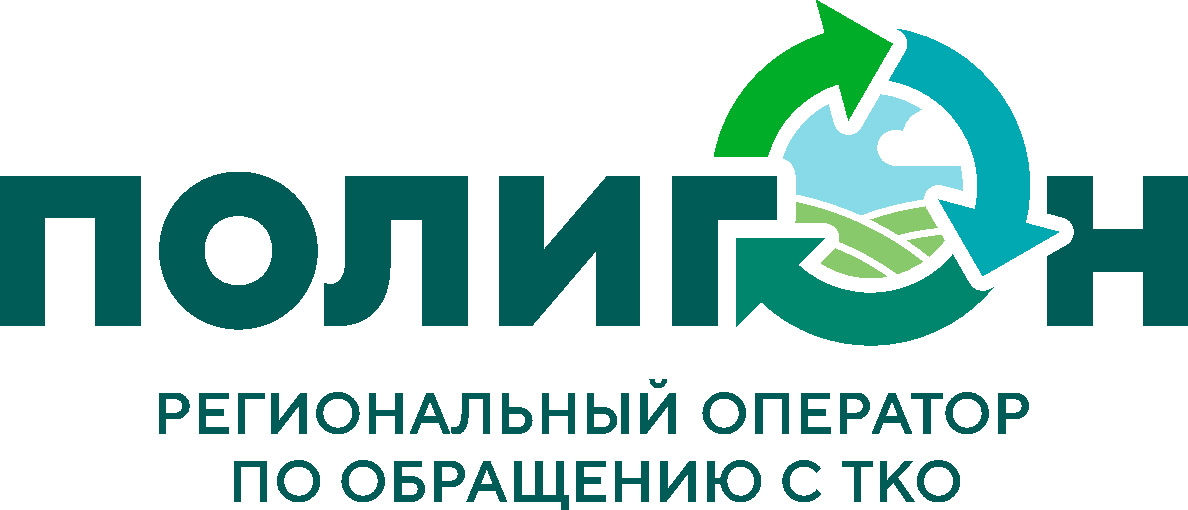 Место (площадка) накопления твердых коммунальных отходов
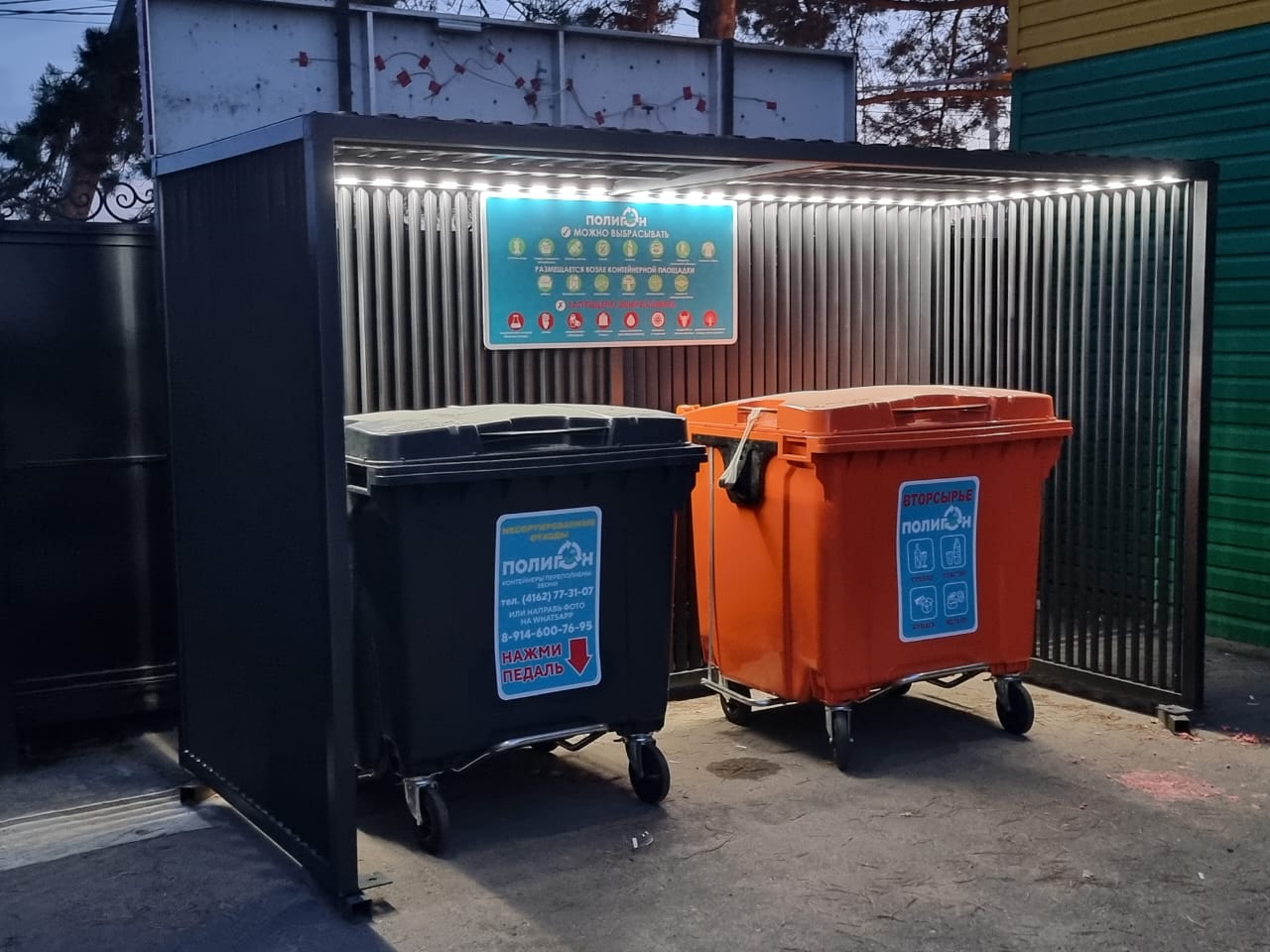 04.07.2023
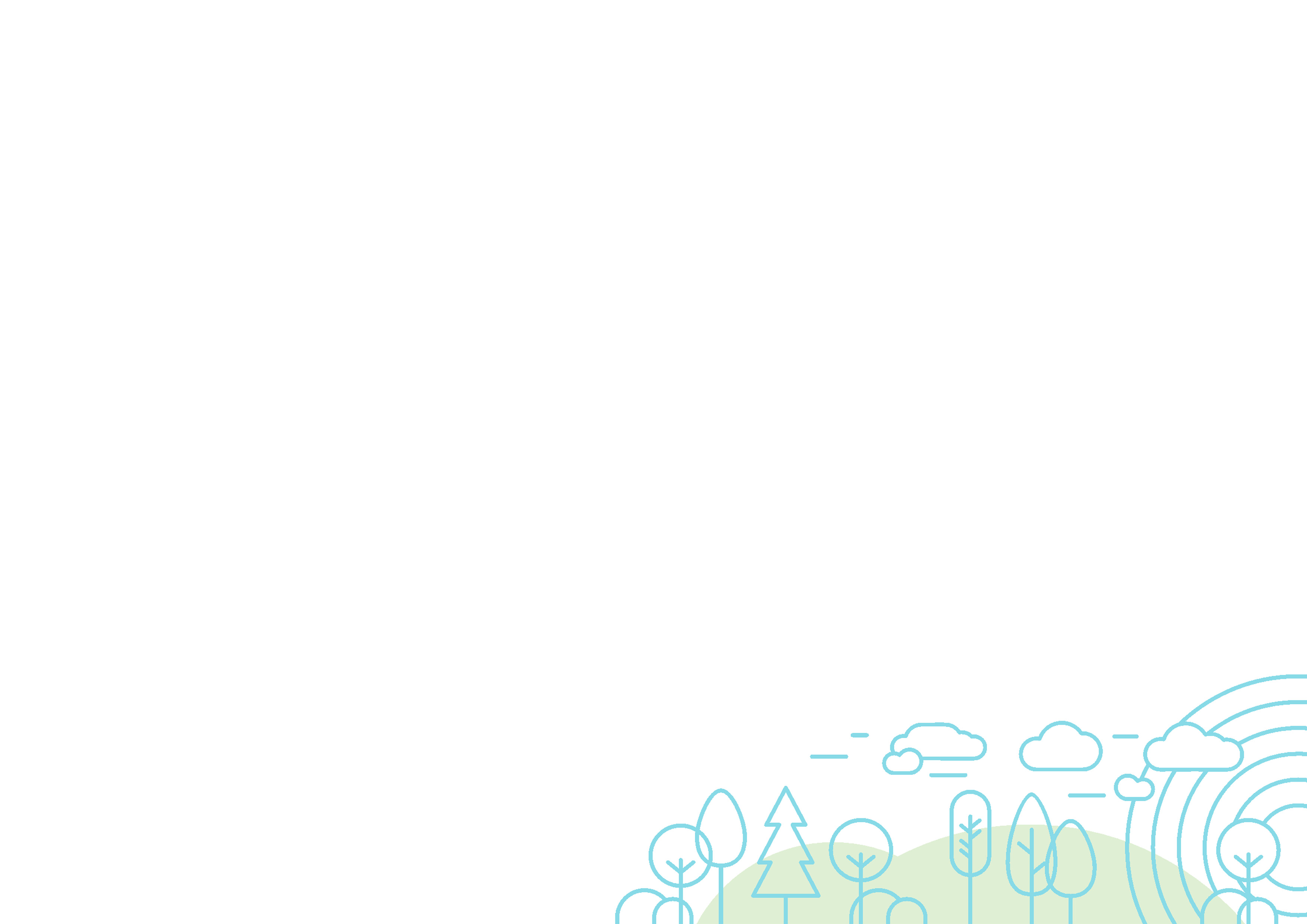 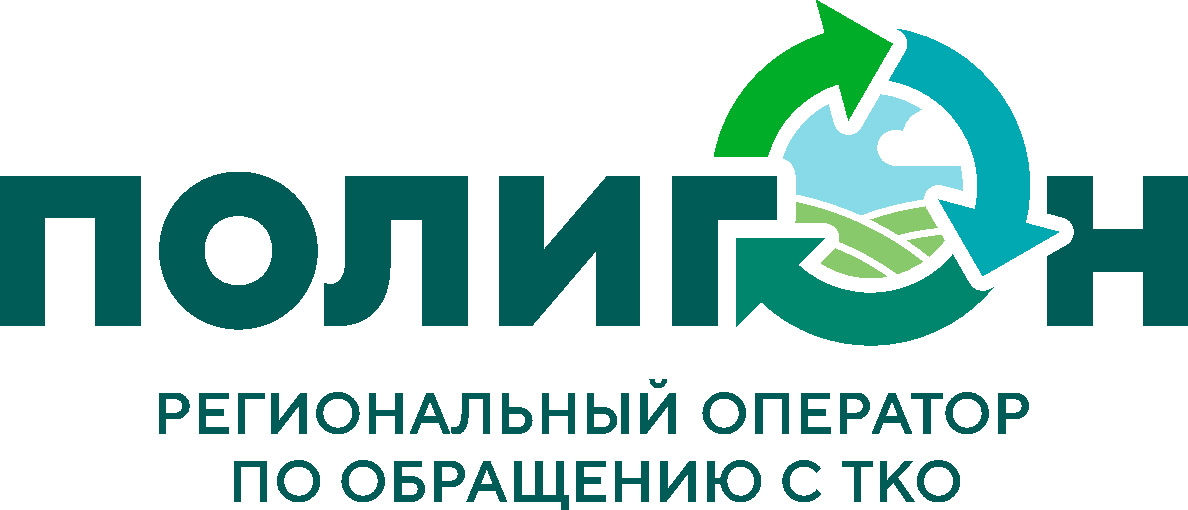 Поврежденные контейнеры
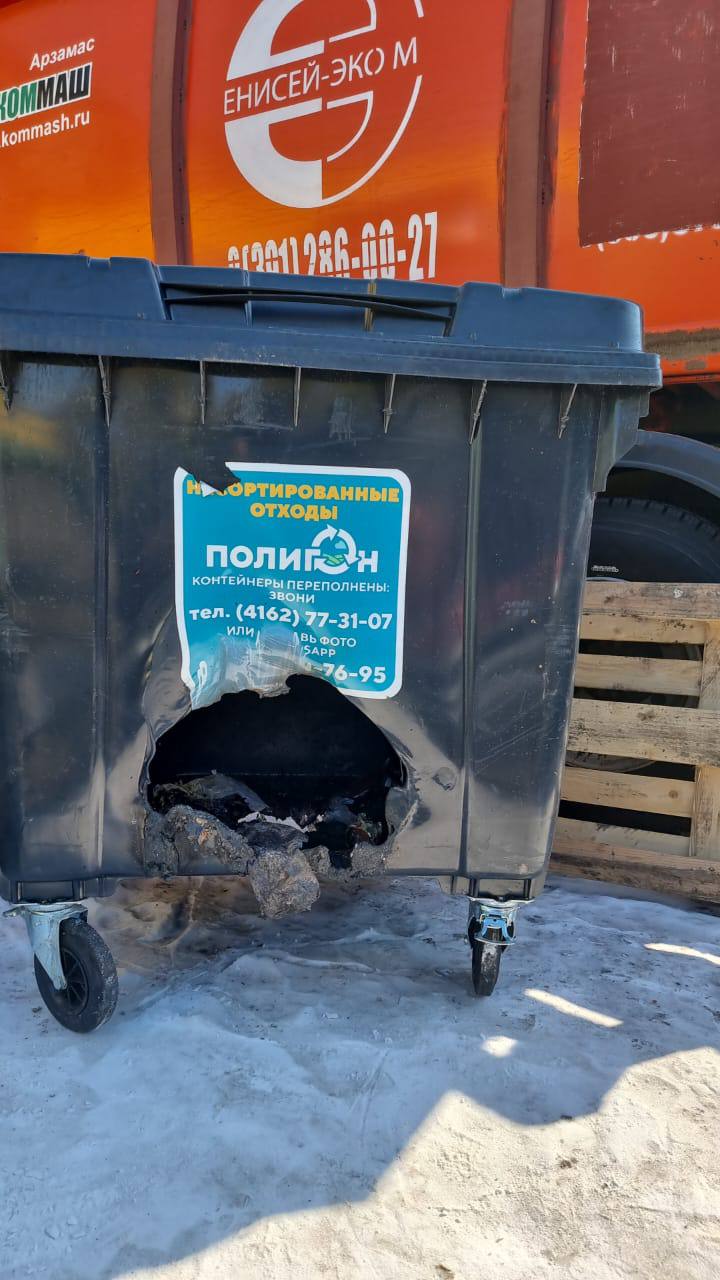 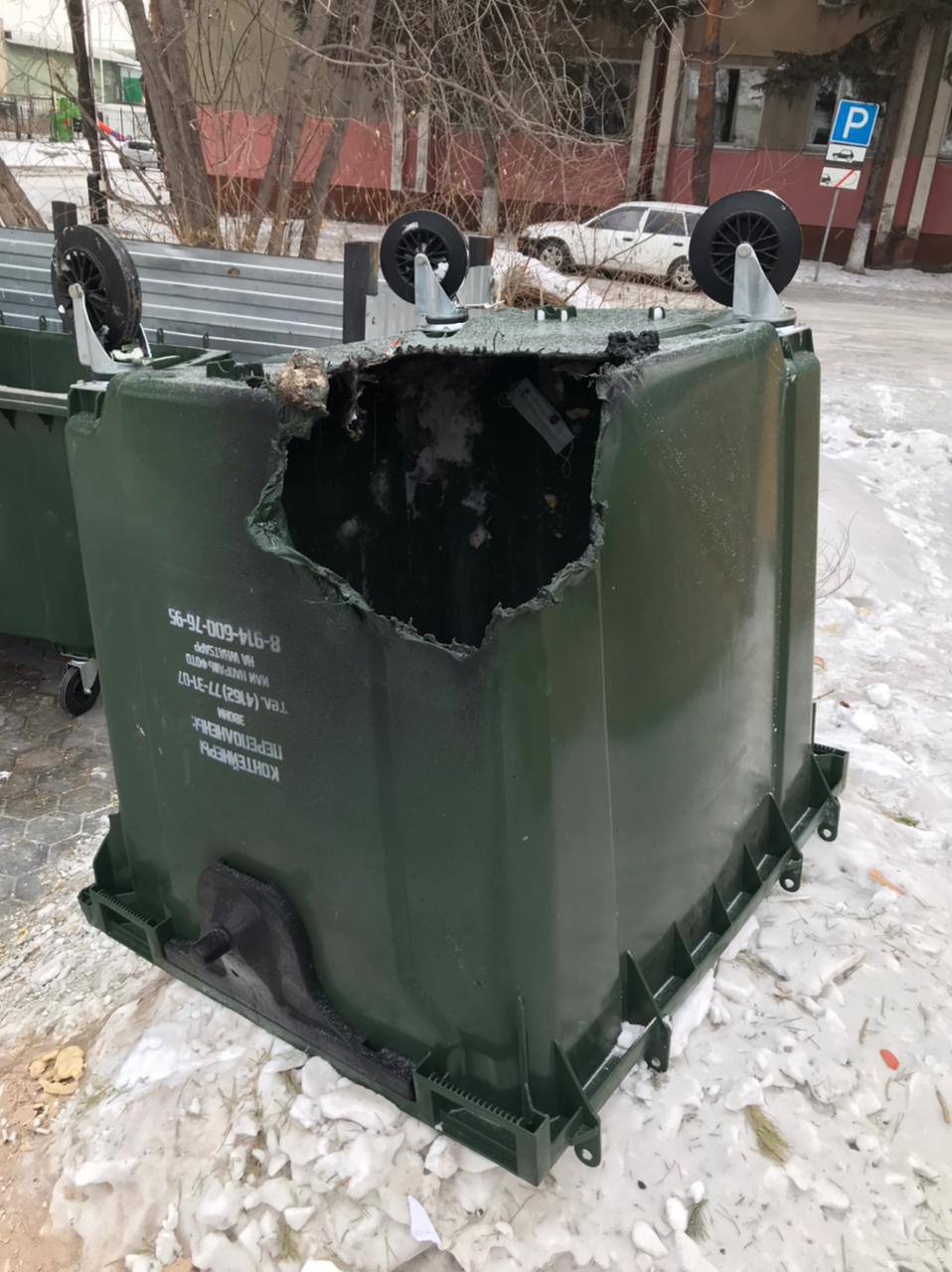 04.07.2023
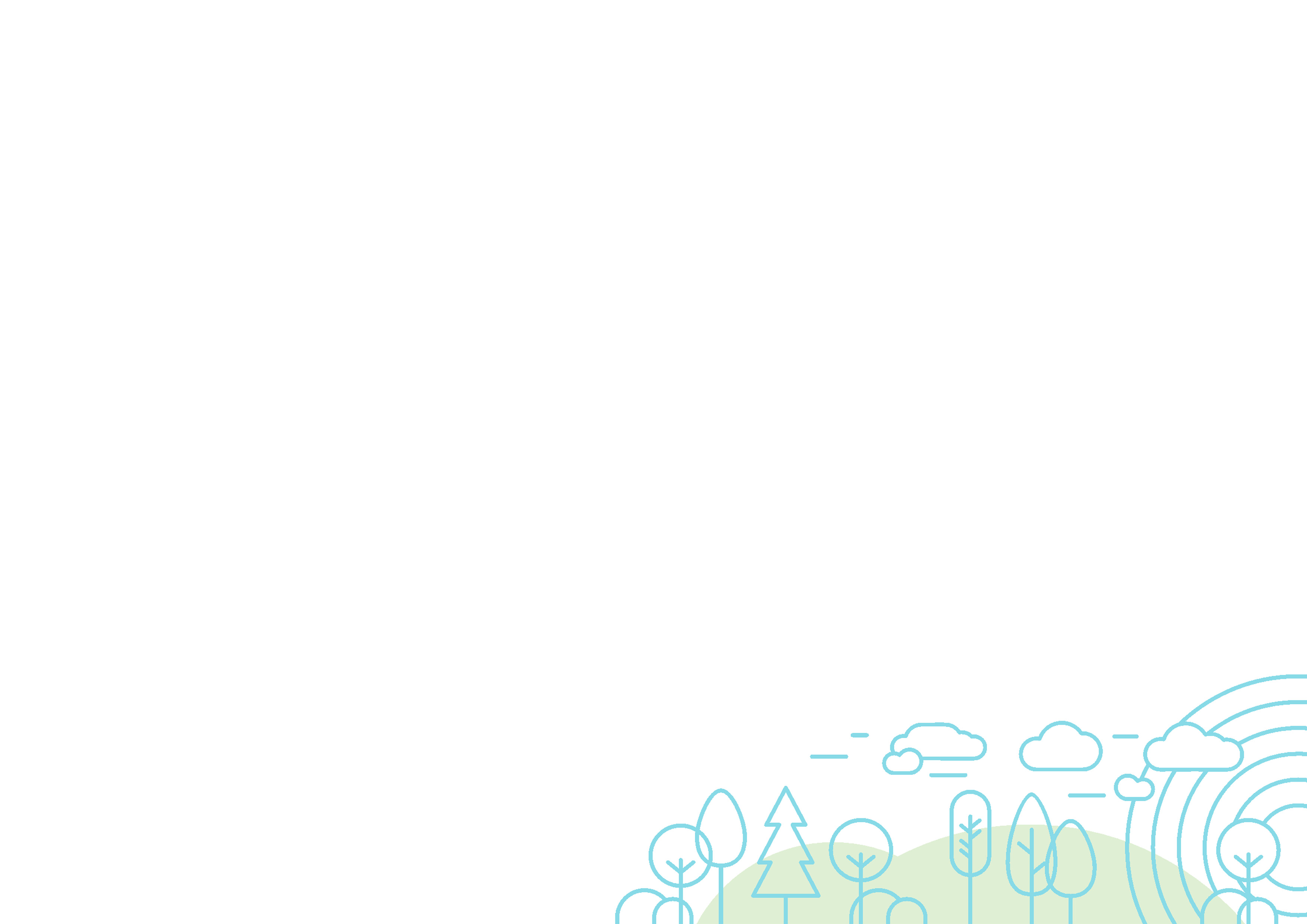 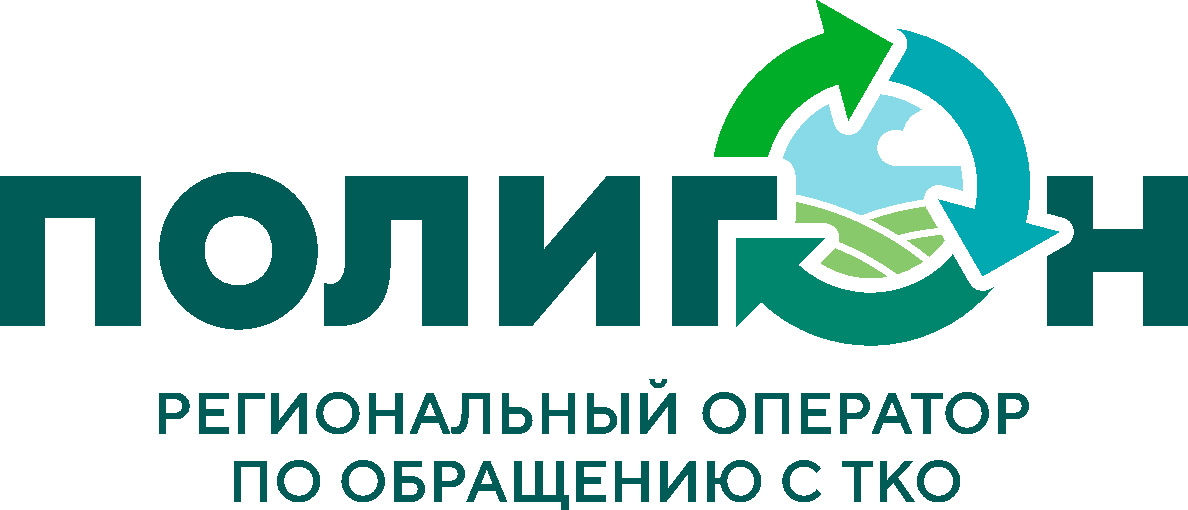 Поврежденные контейнеры
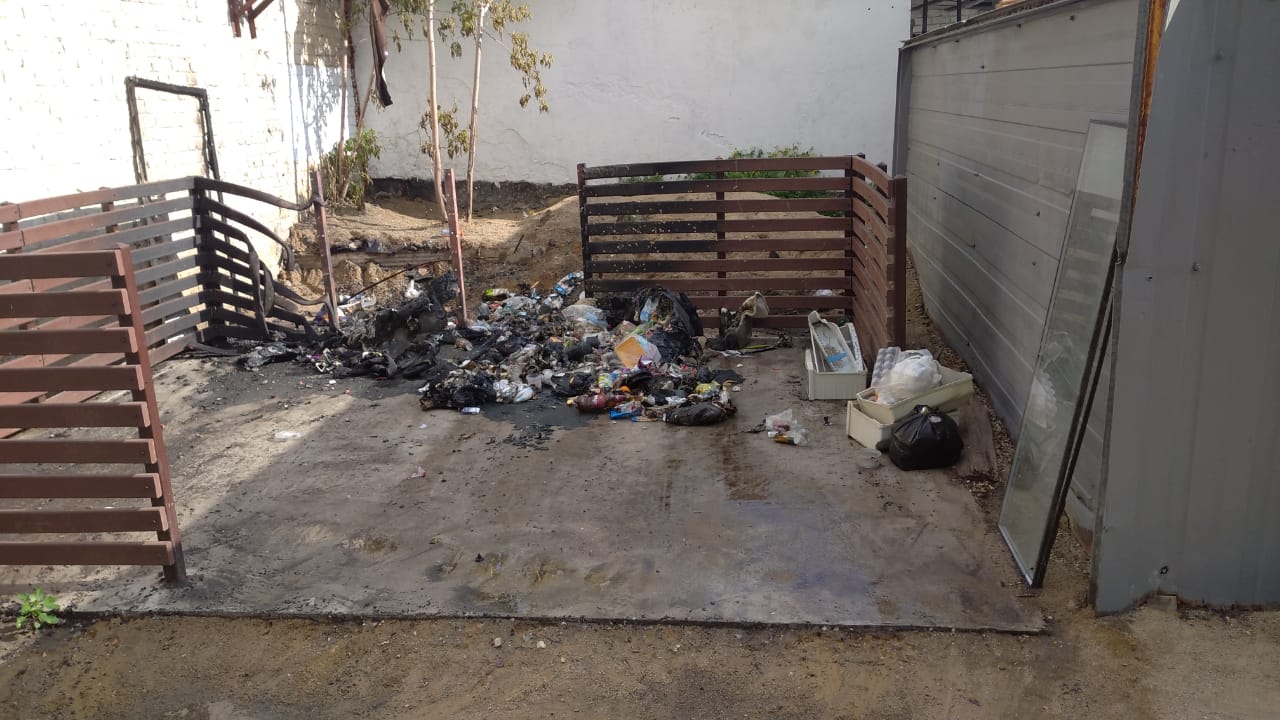 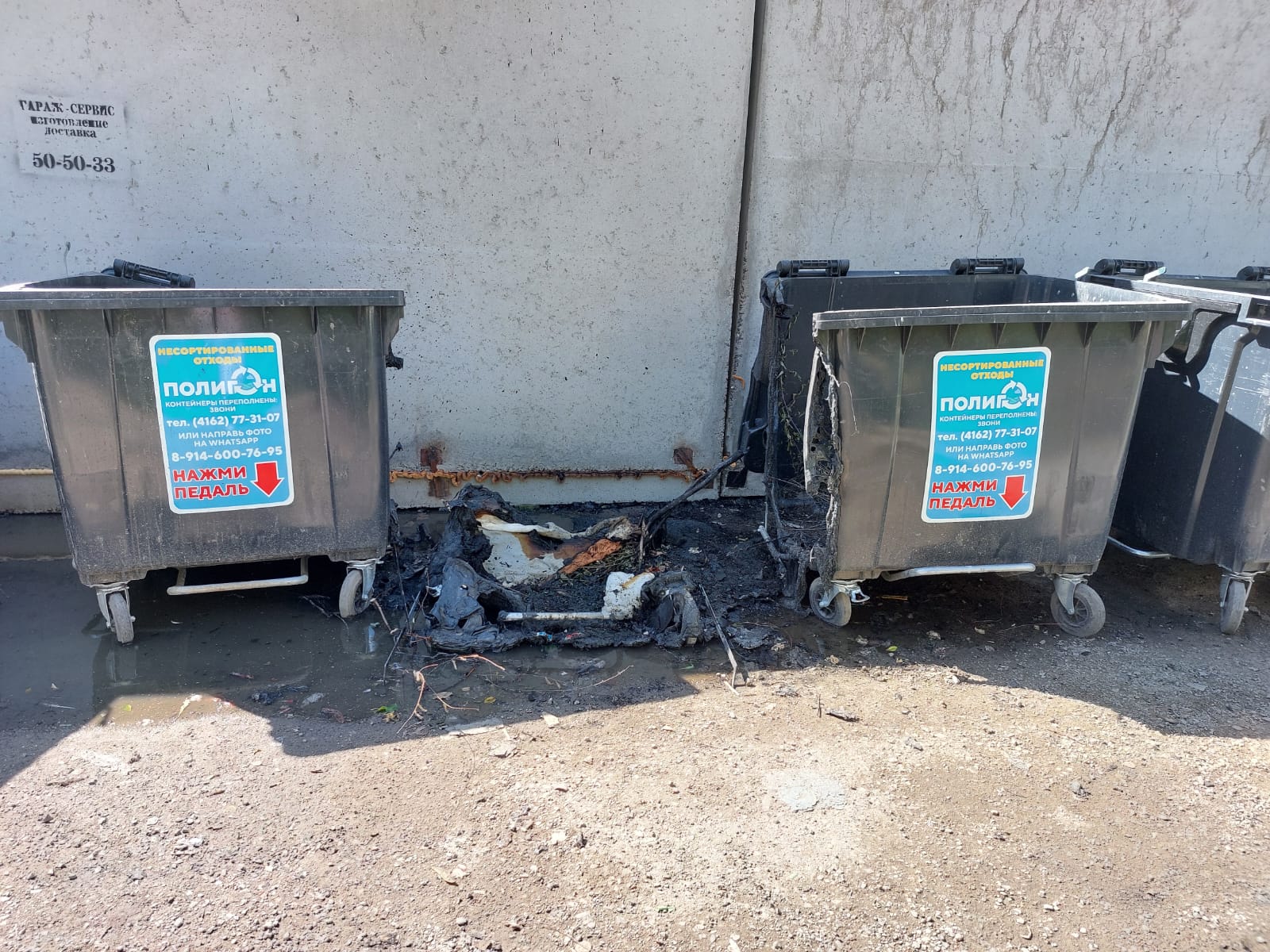 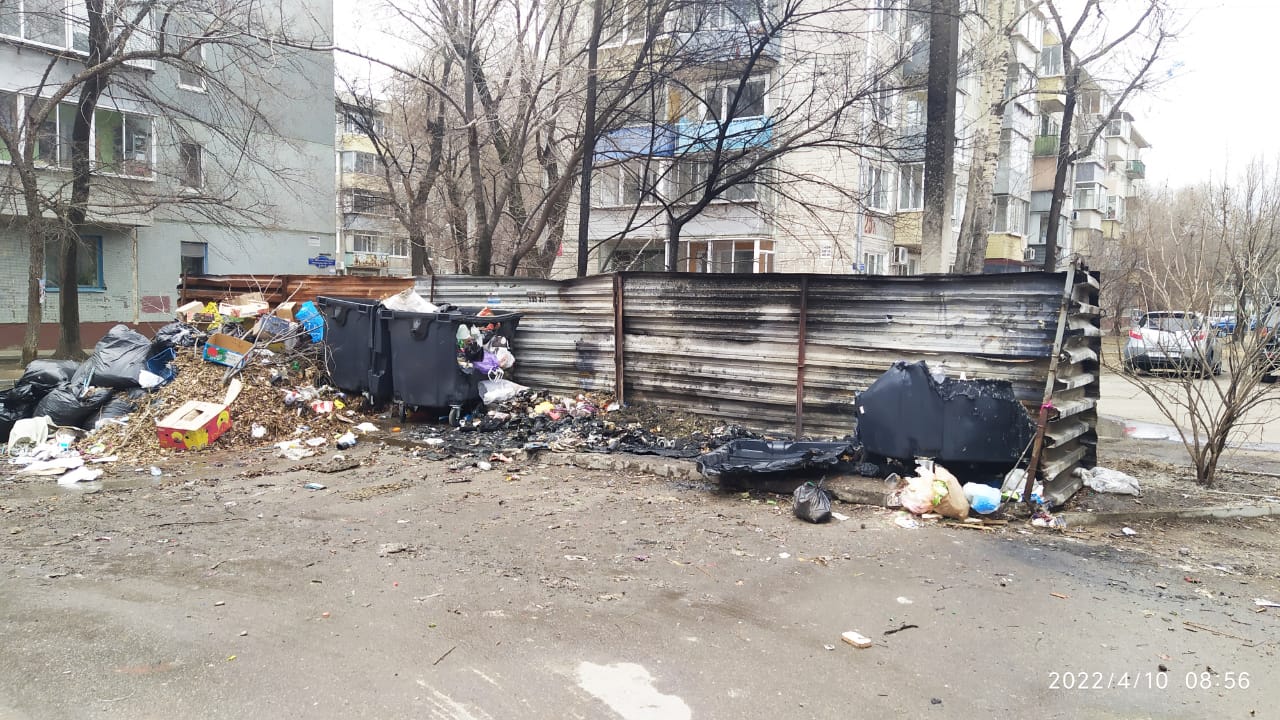 04.07.2023
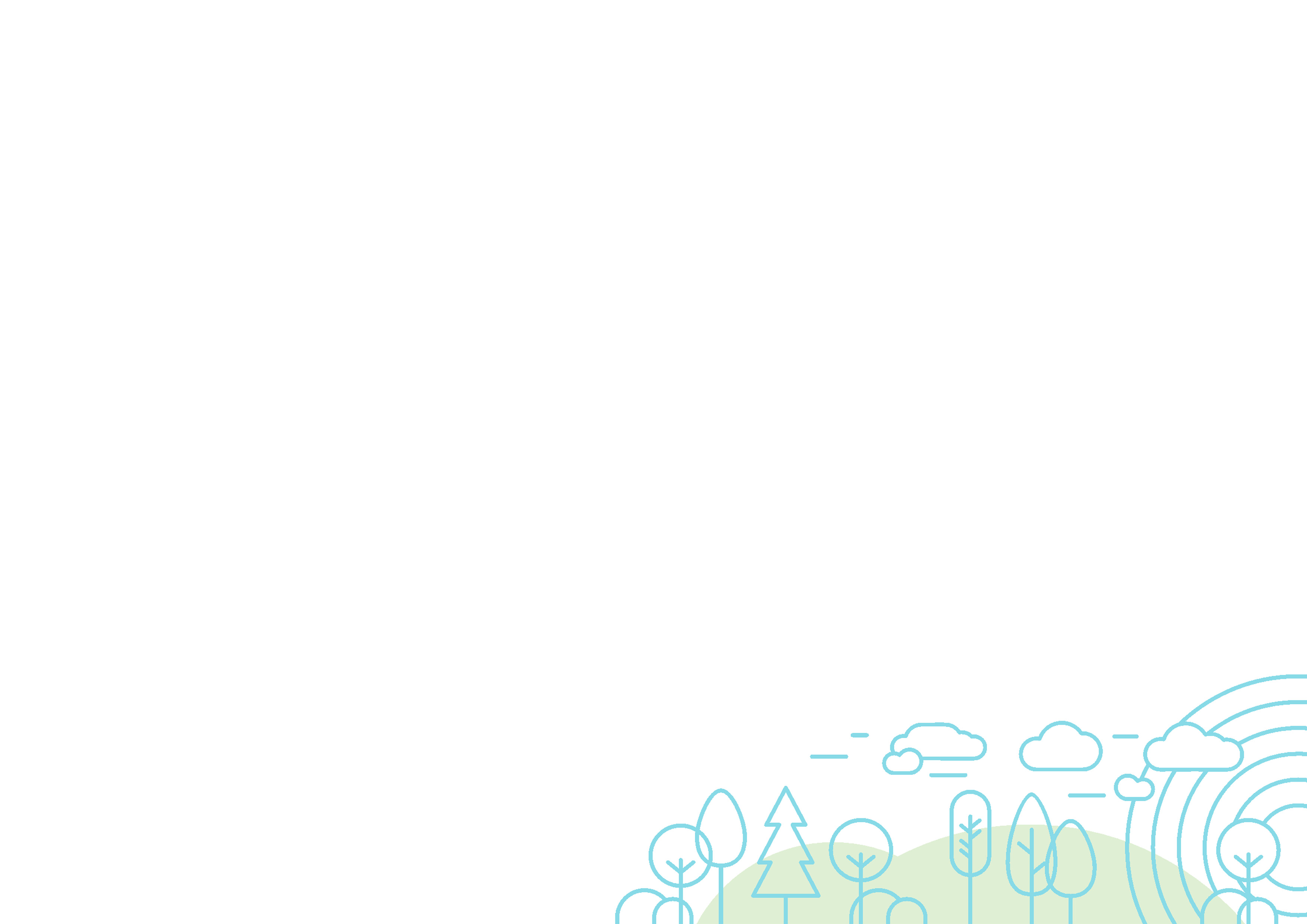 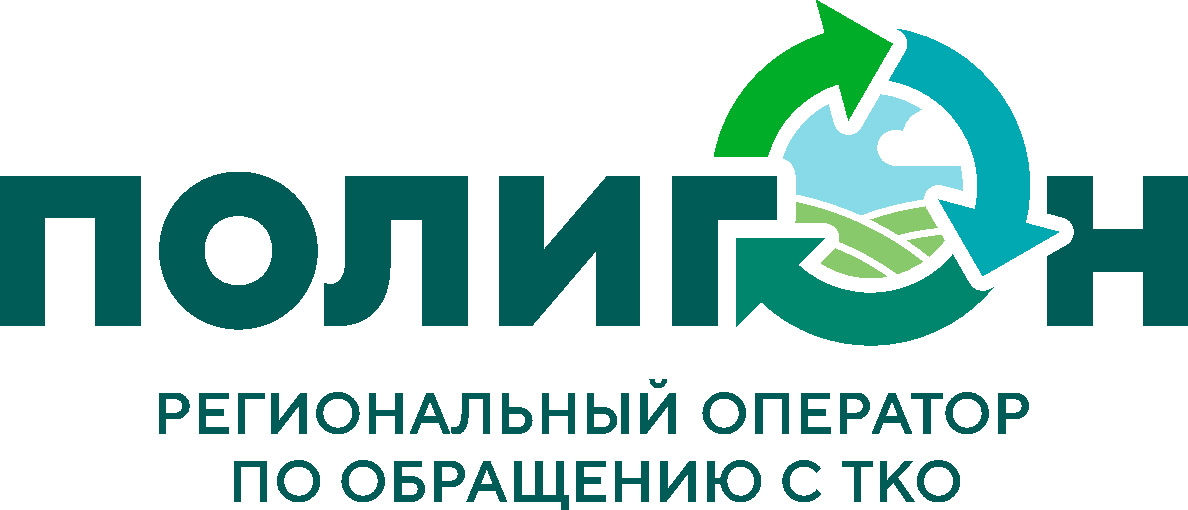 Спасибо за внимание!
полигон28.рф
04.07.2023